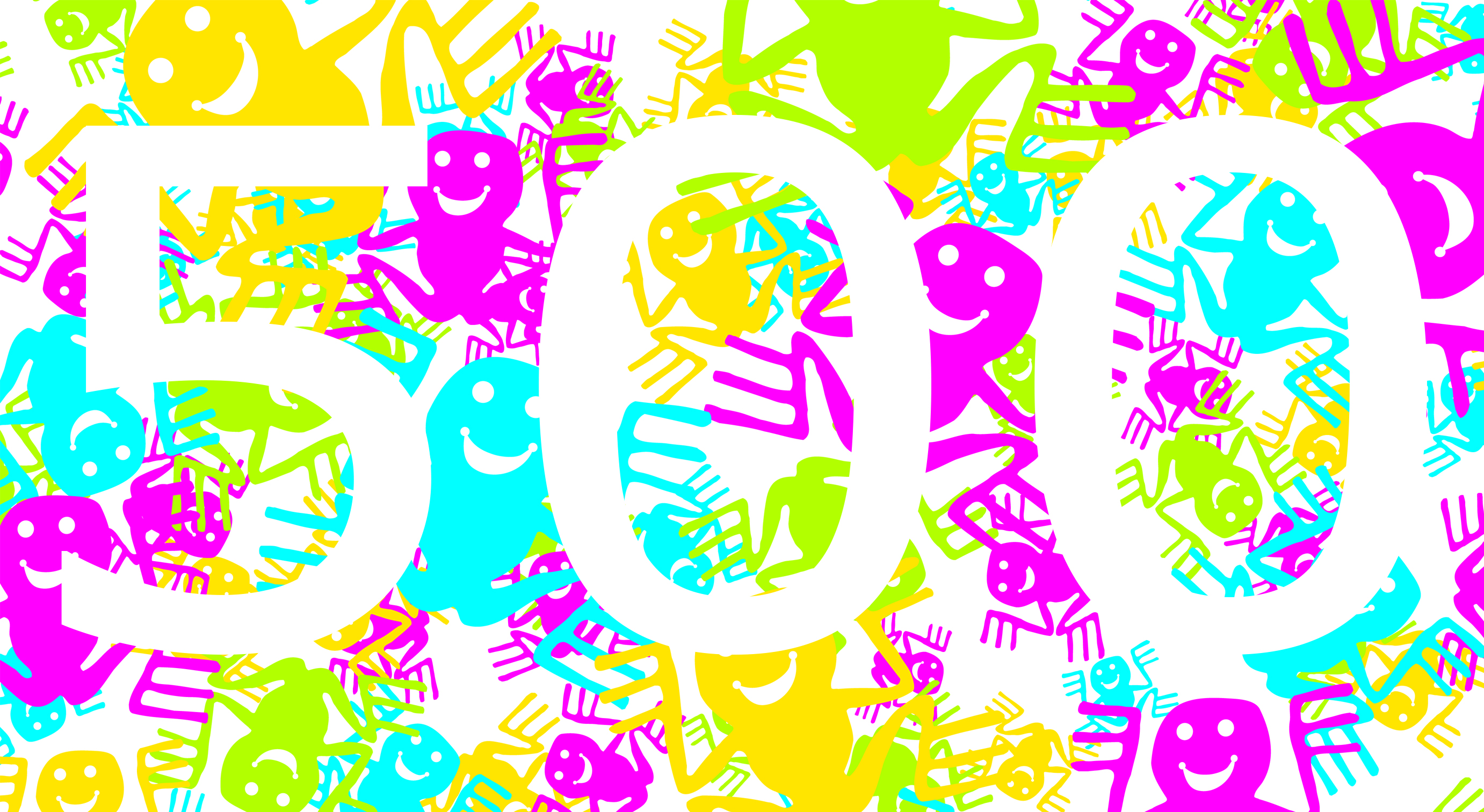 Sandra Kolen
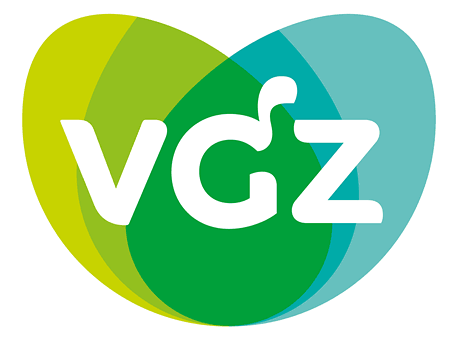 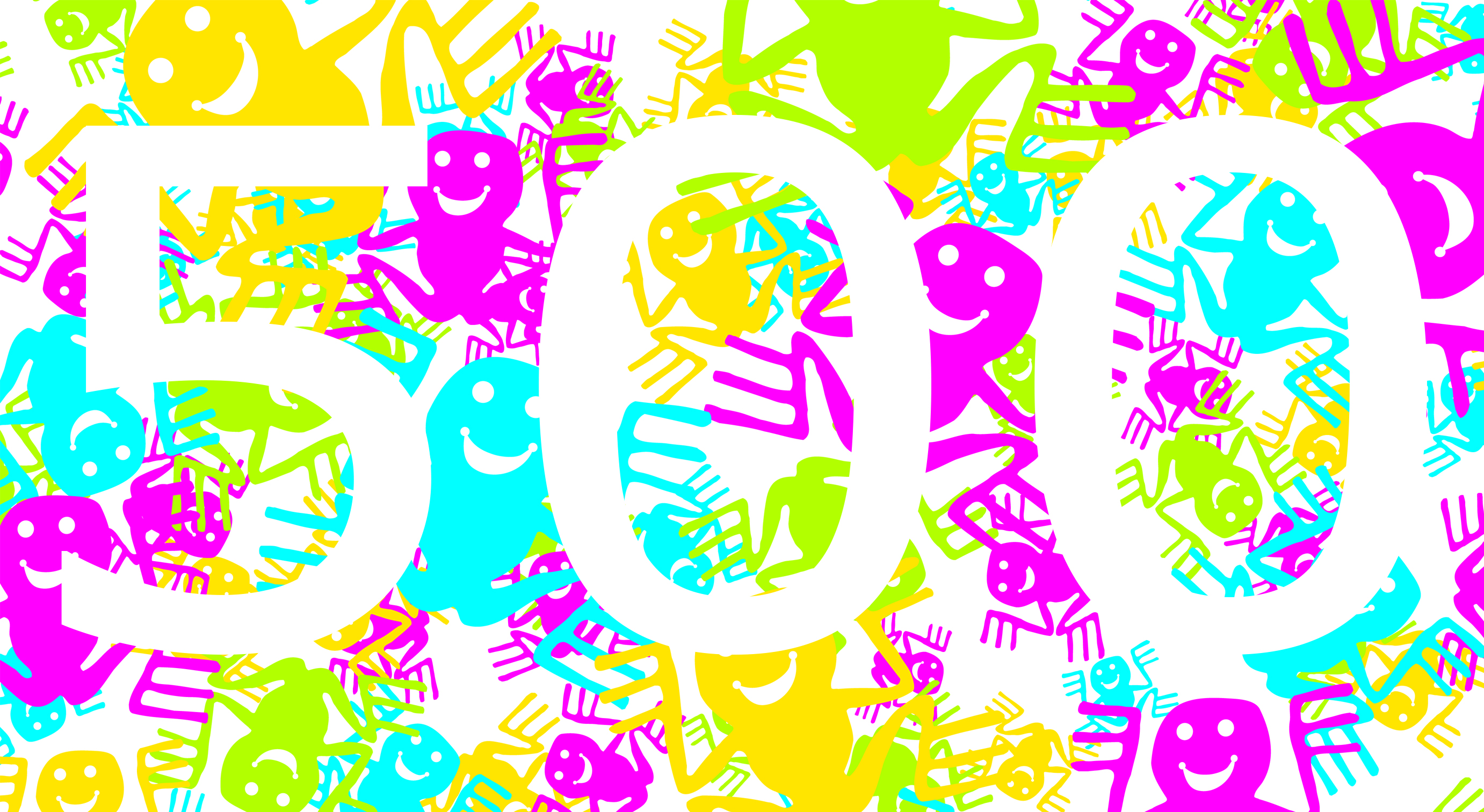 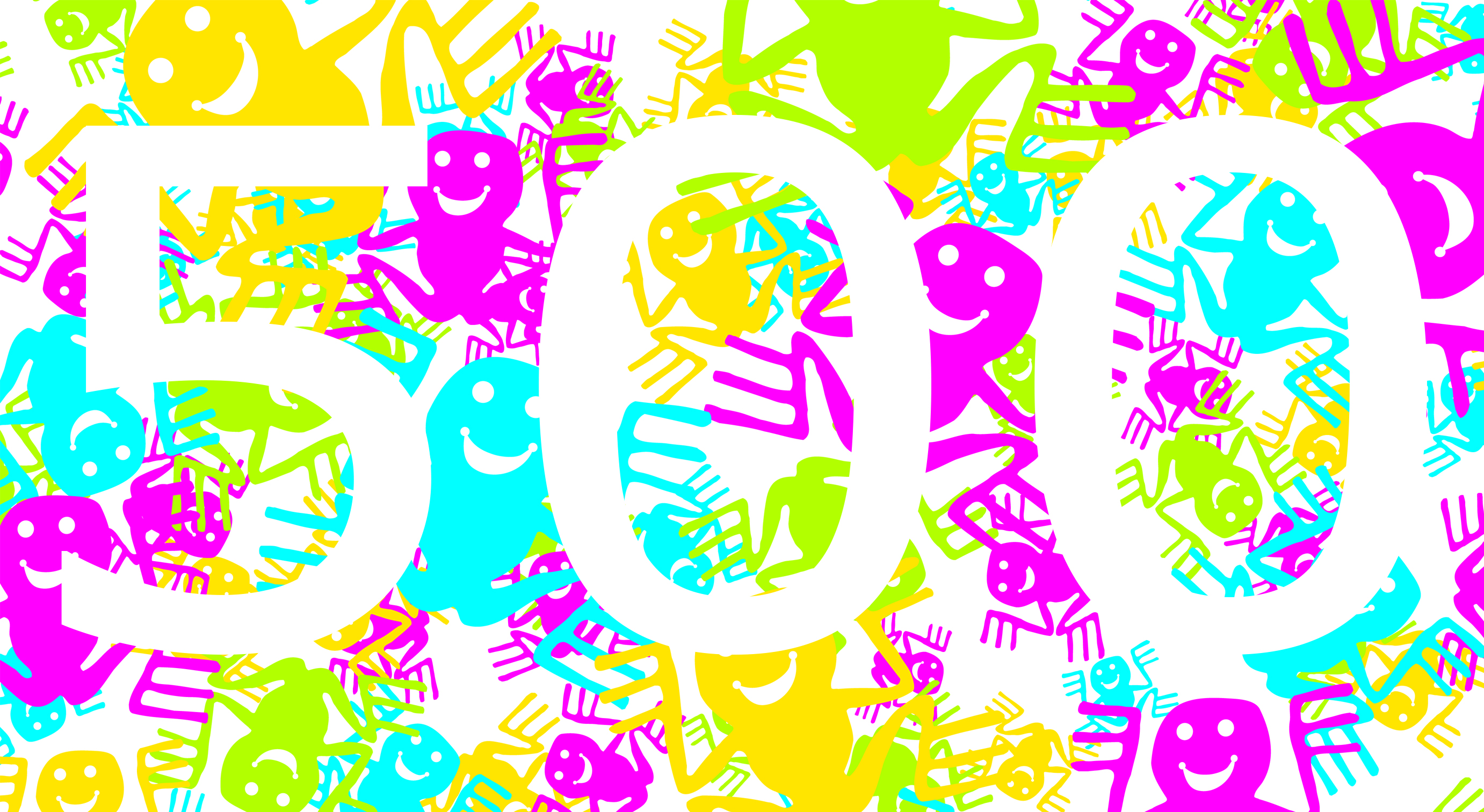 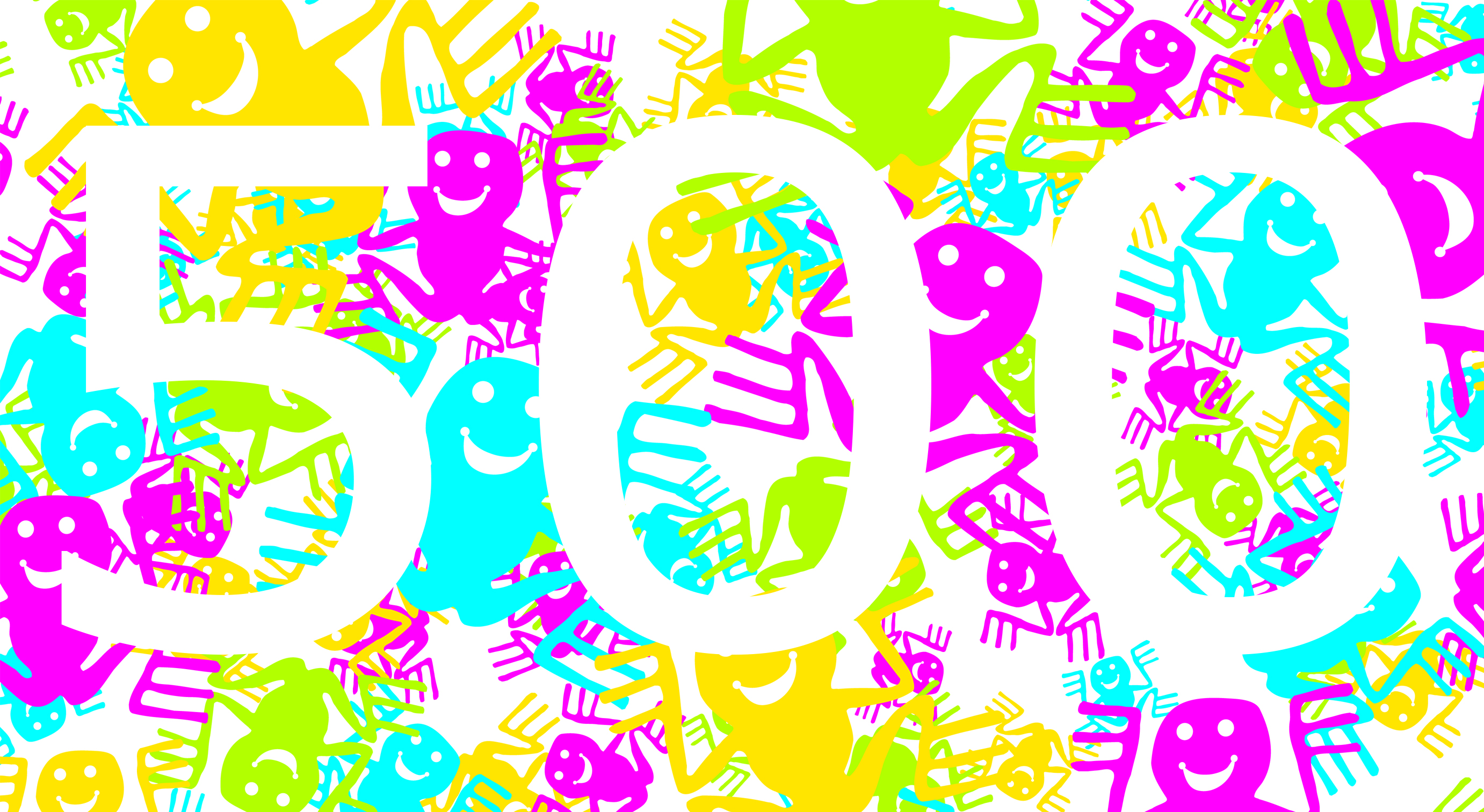 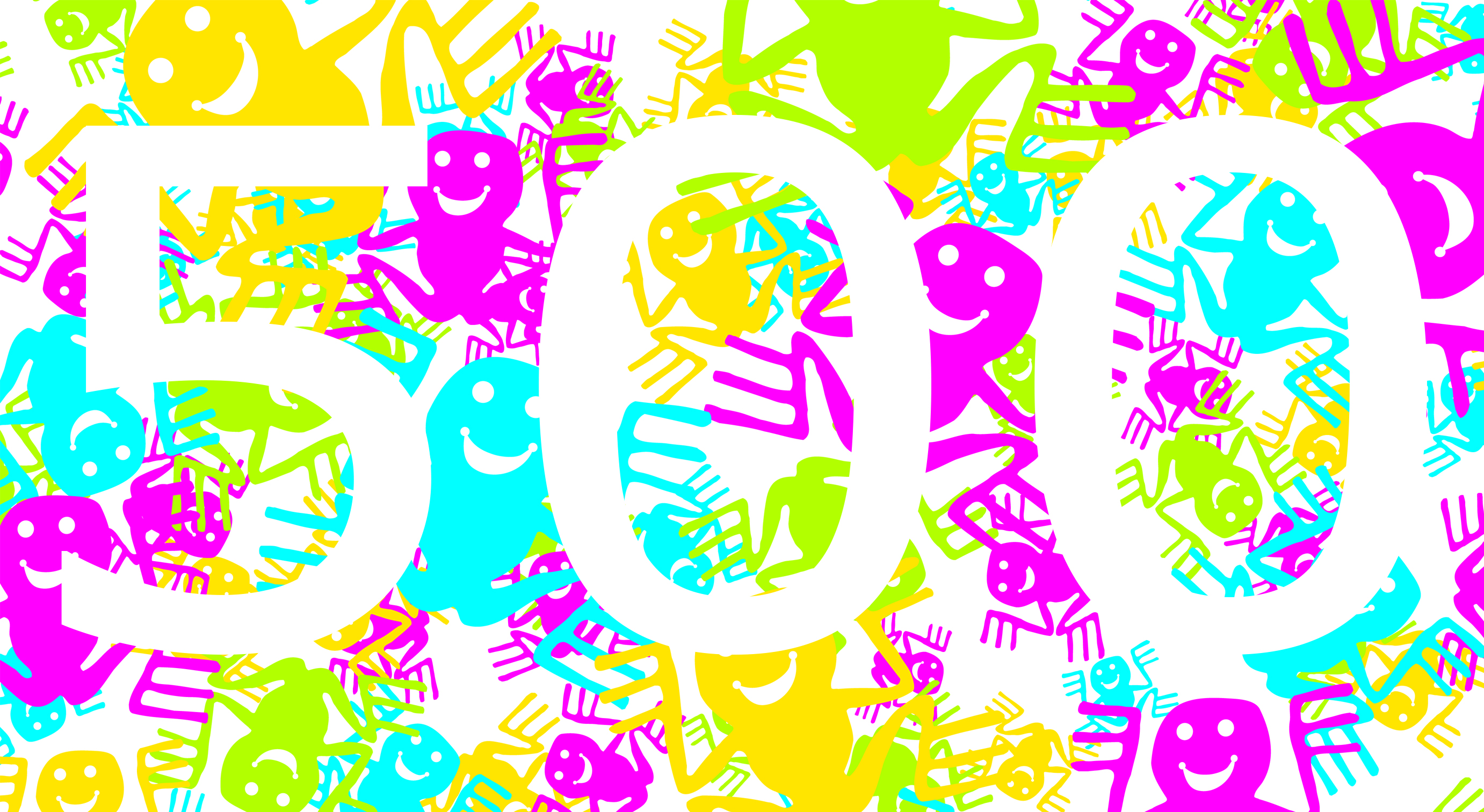 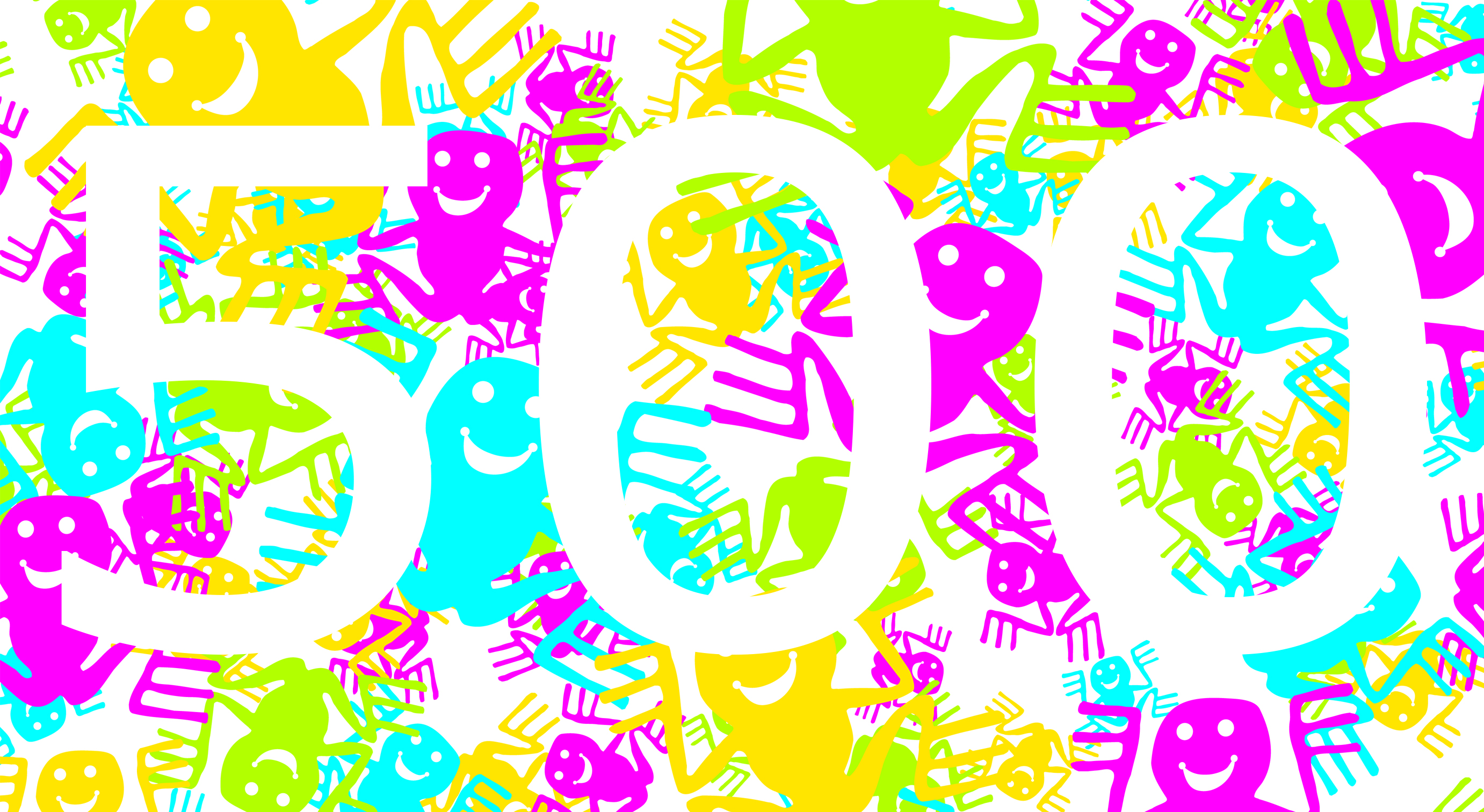 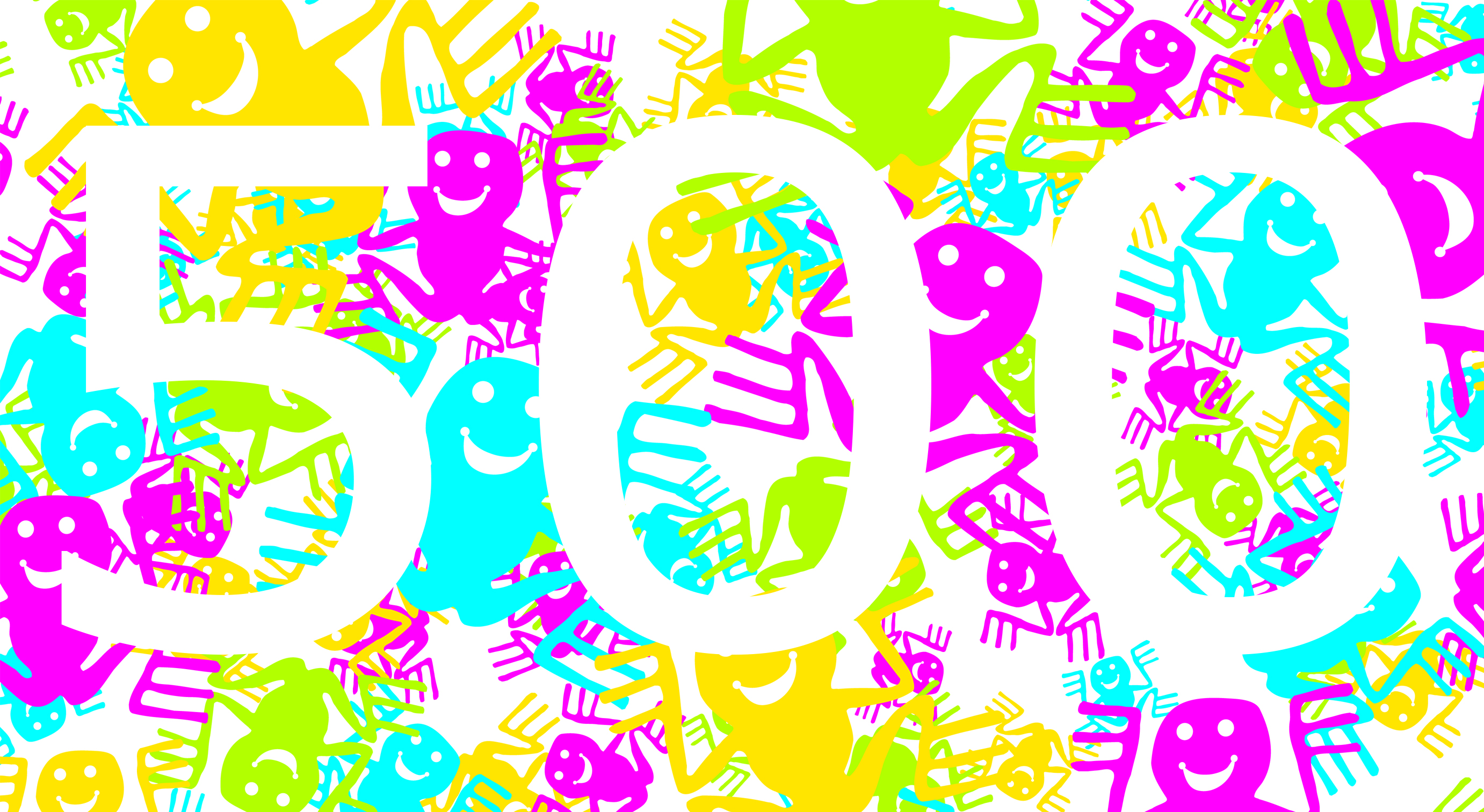 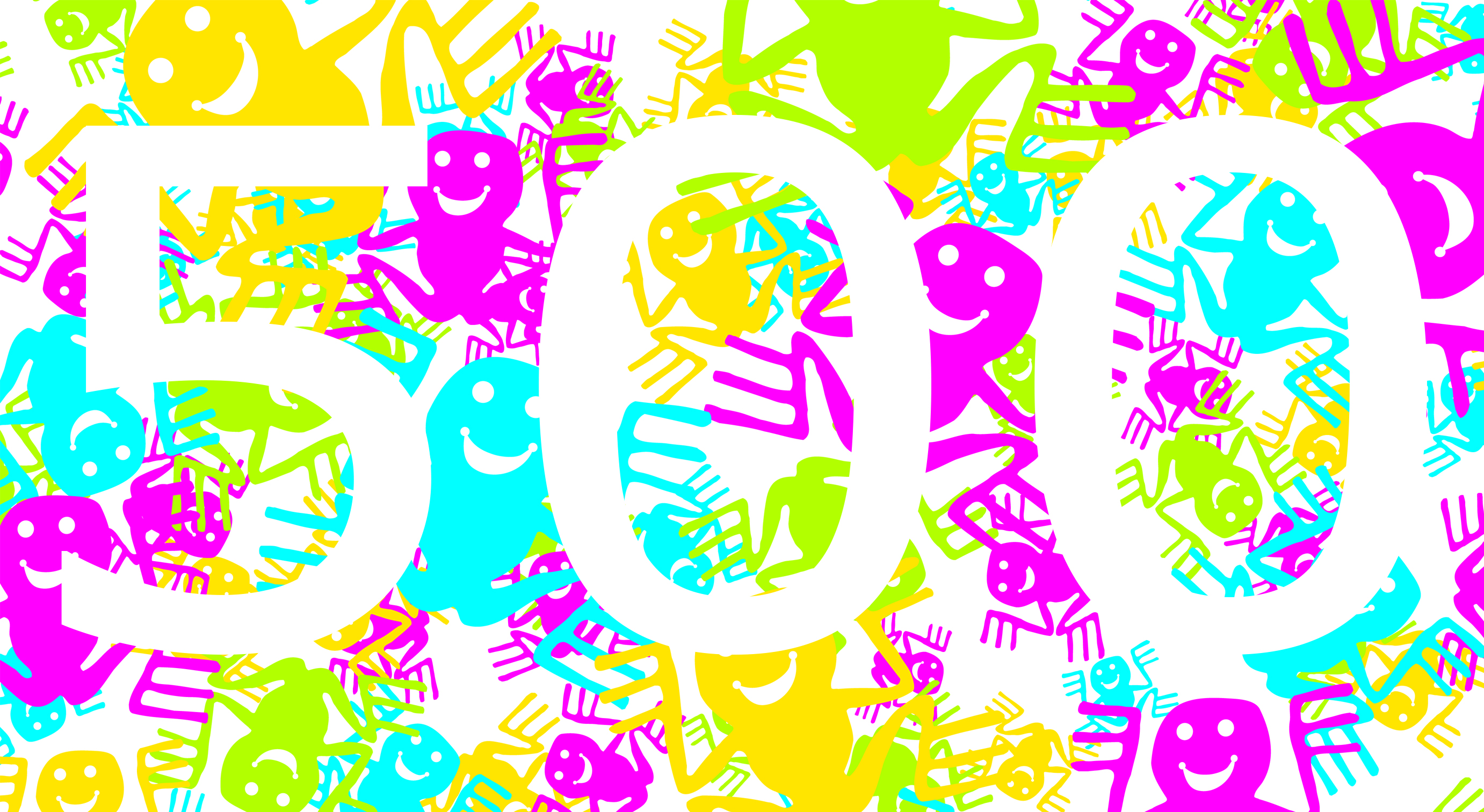 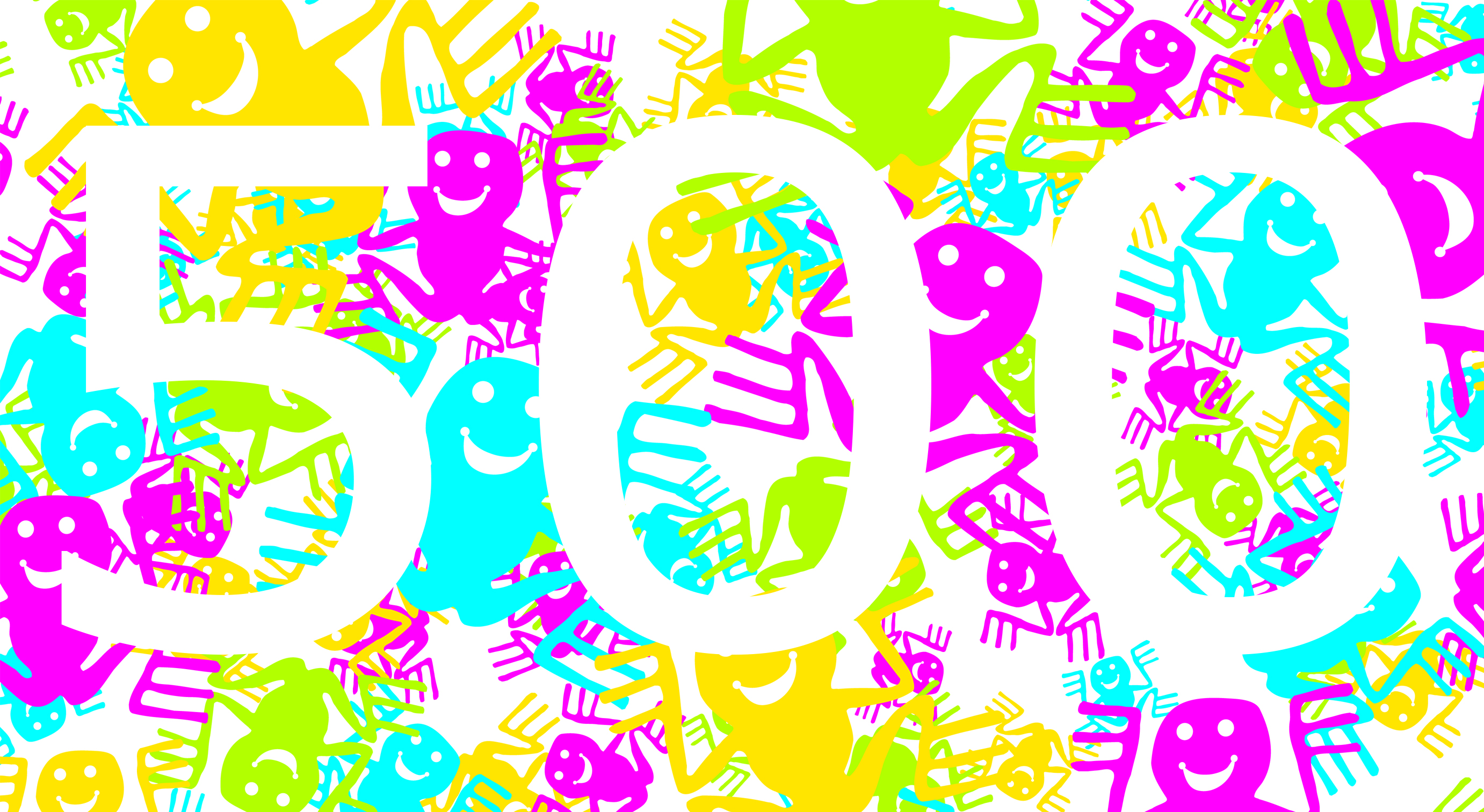 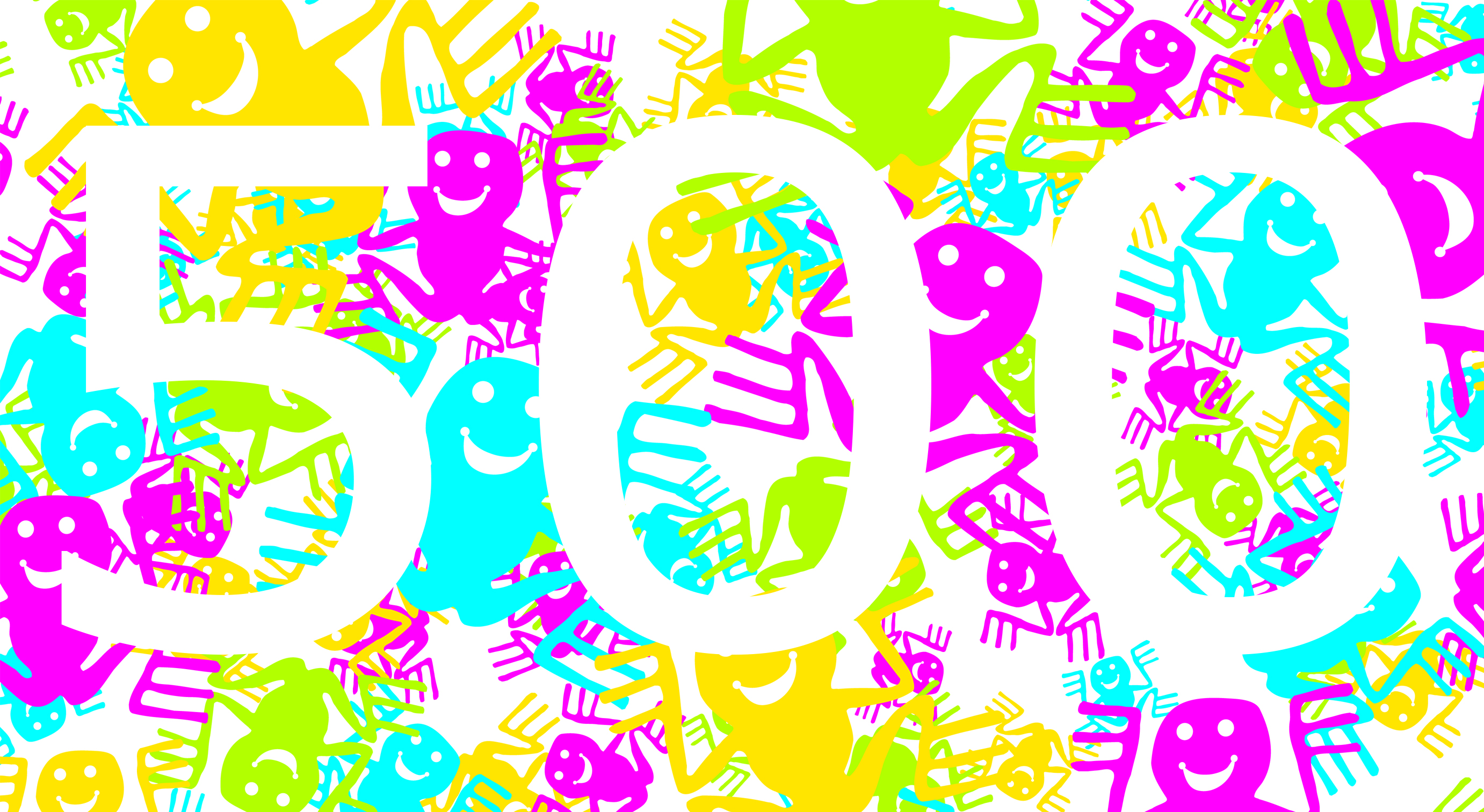 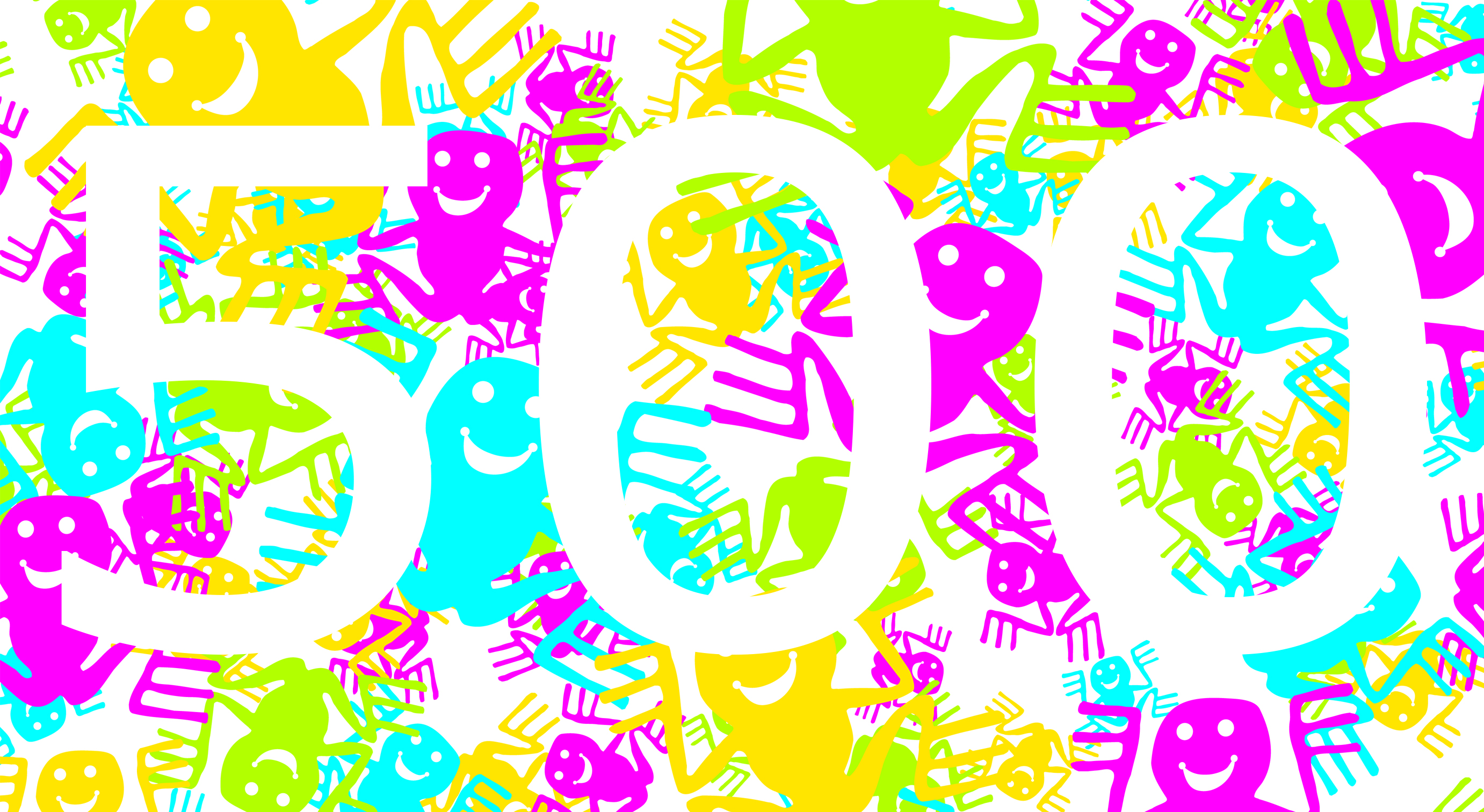 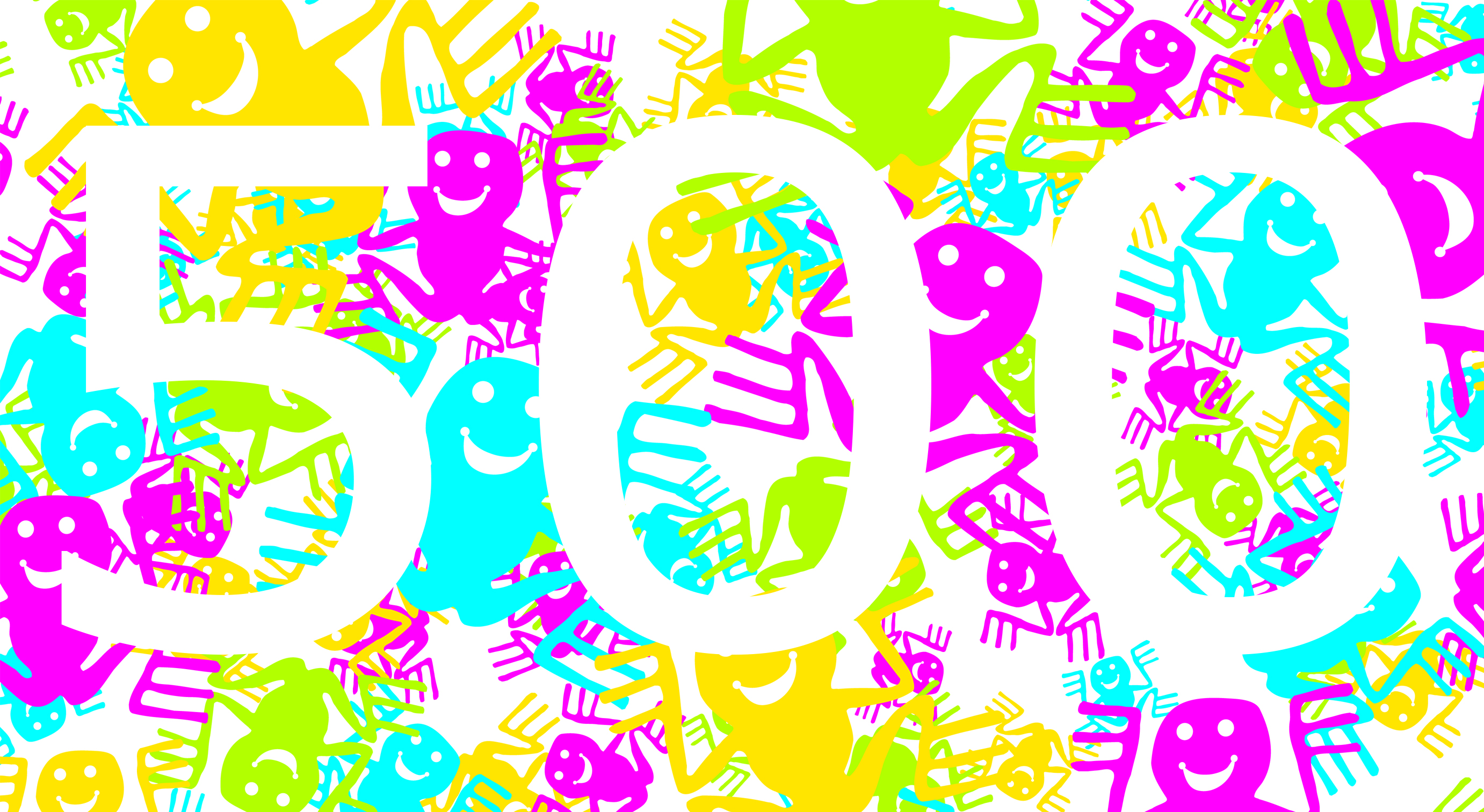 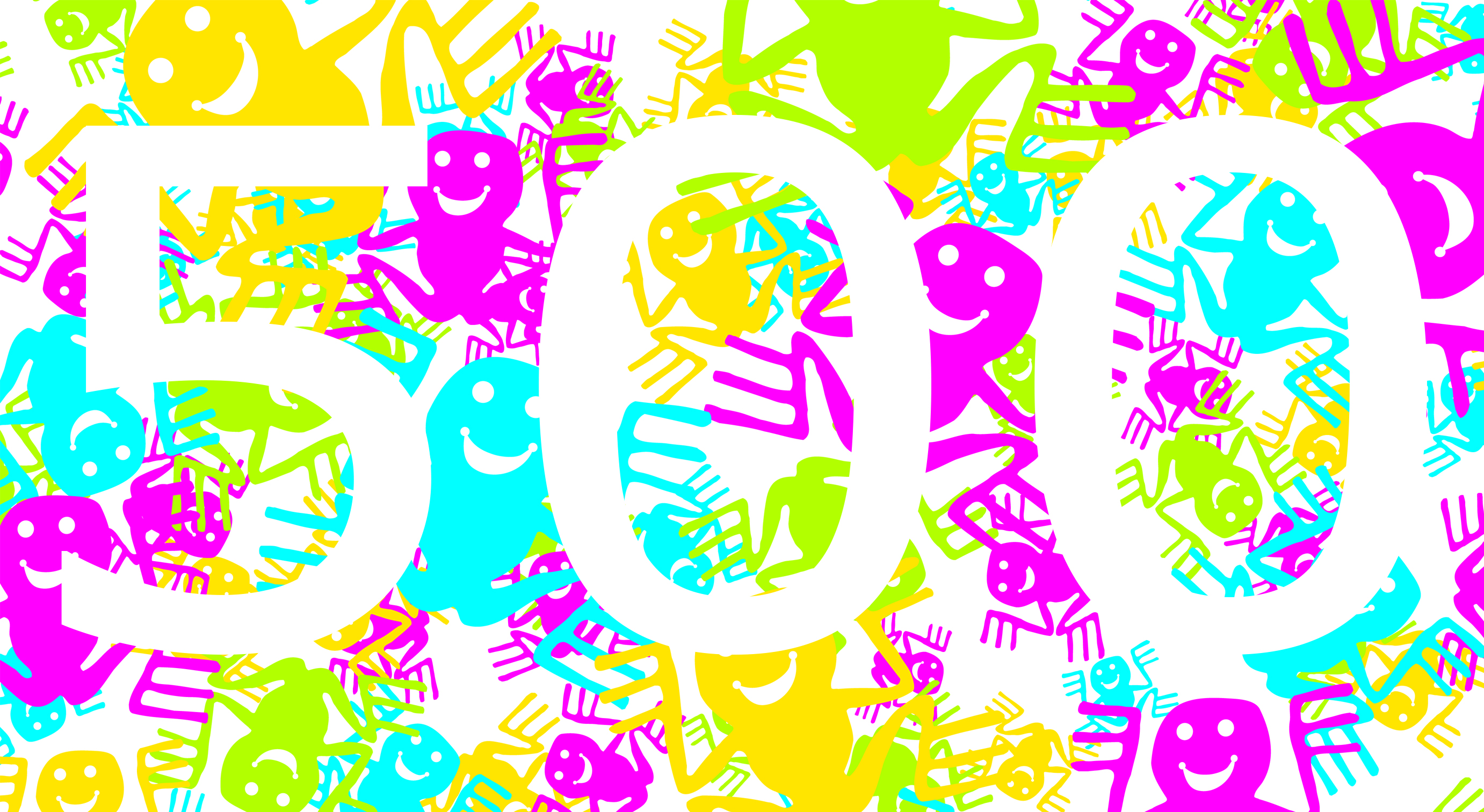 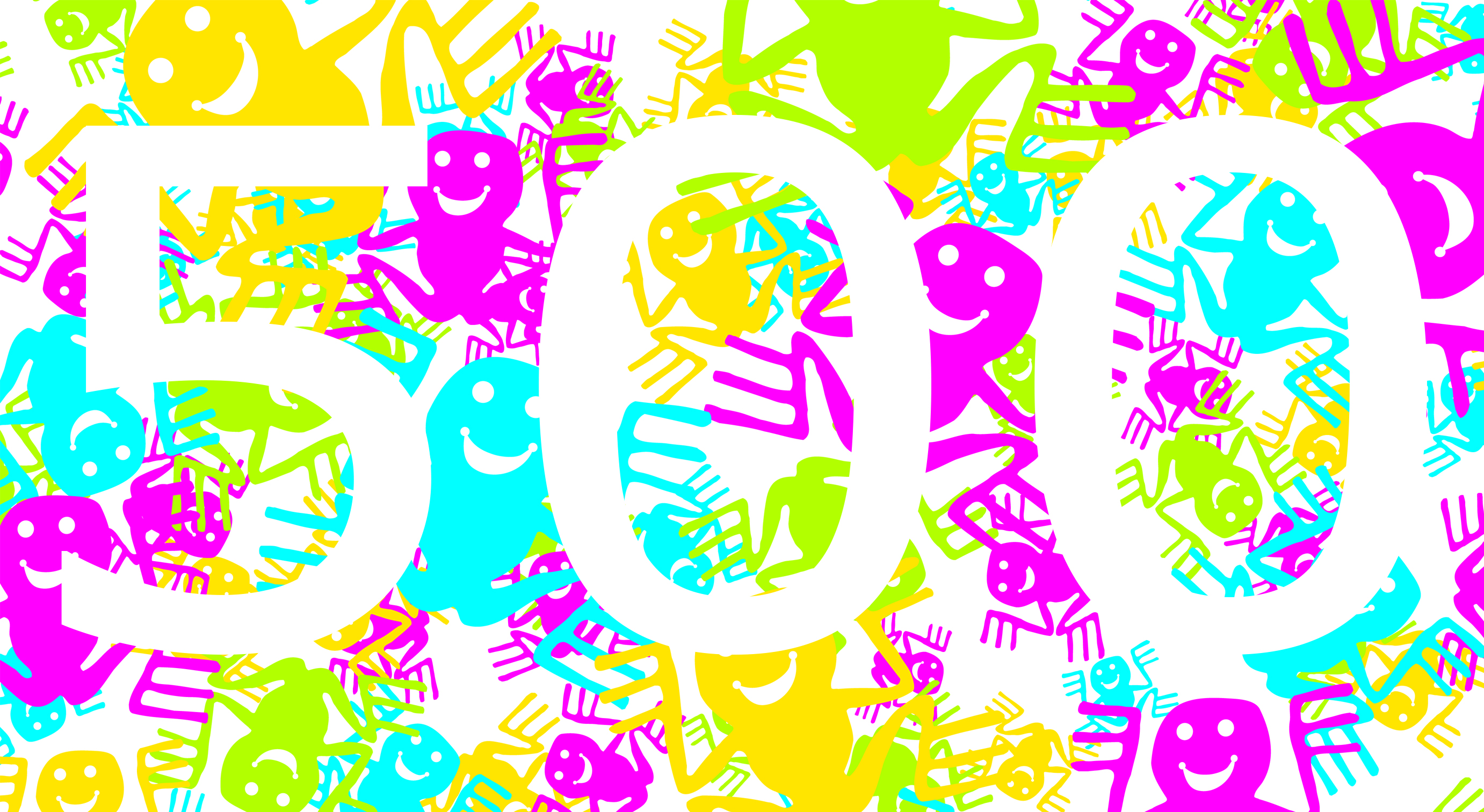 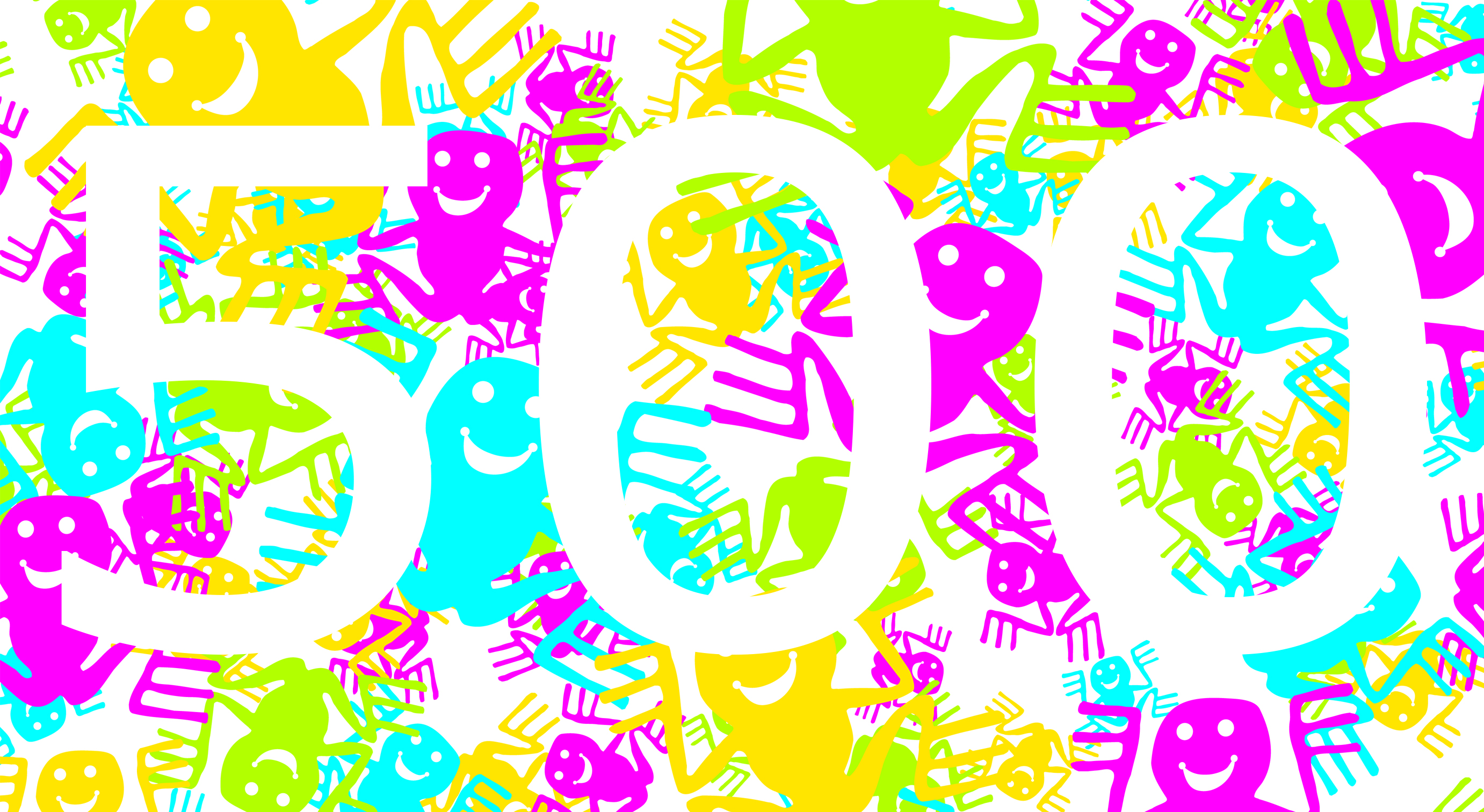 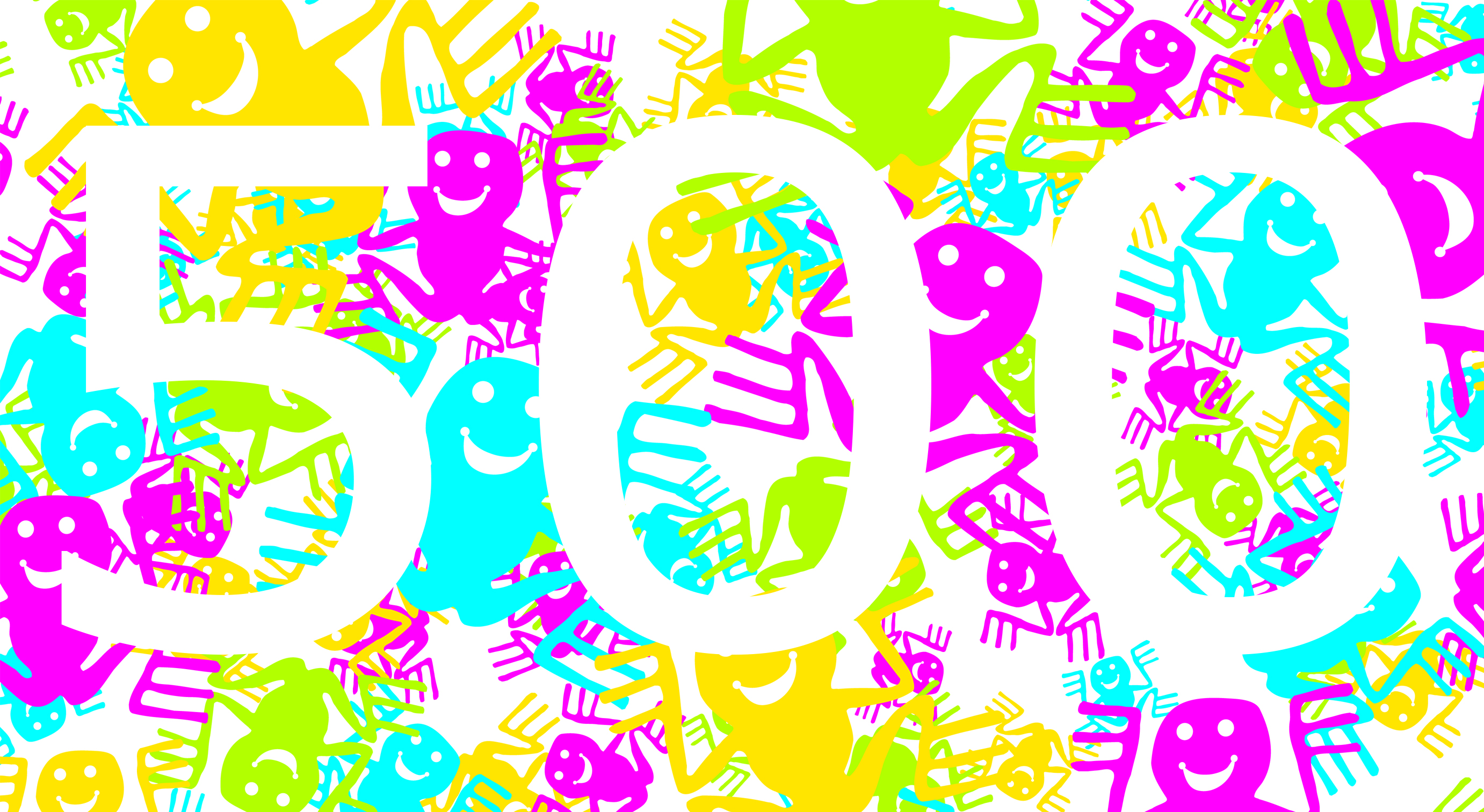 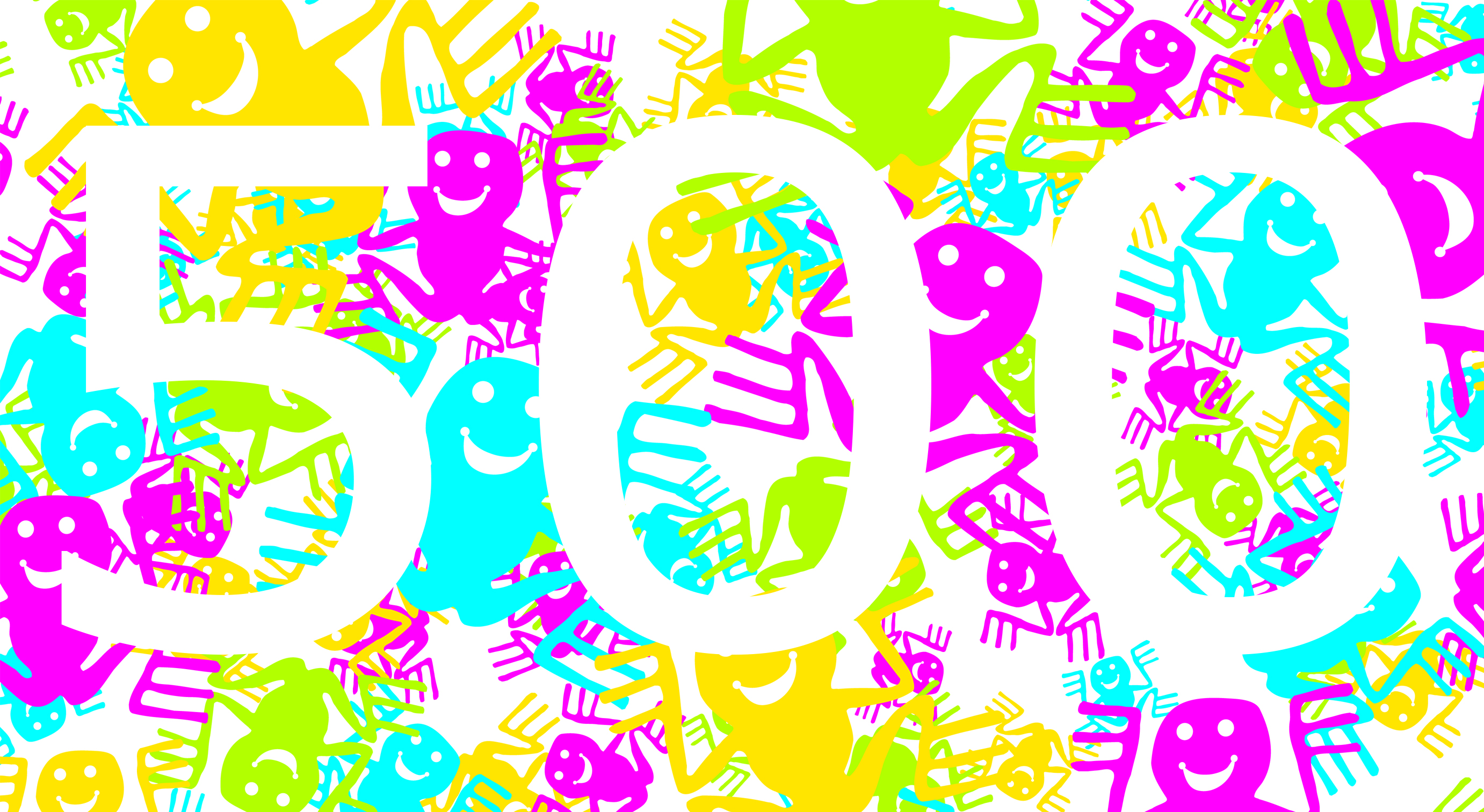 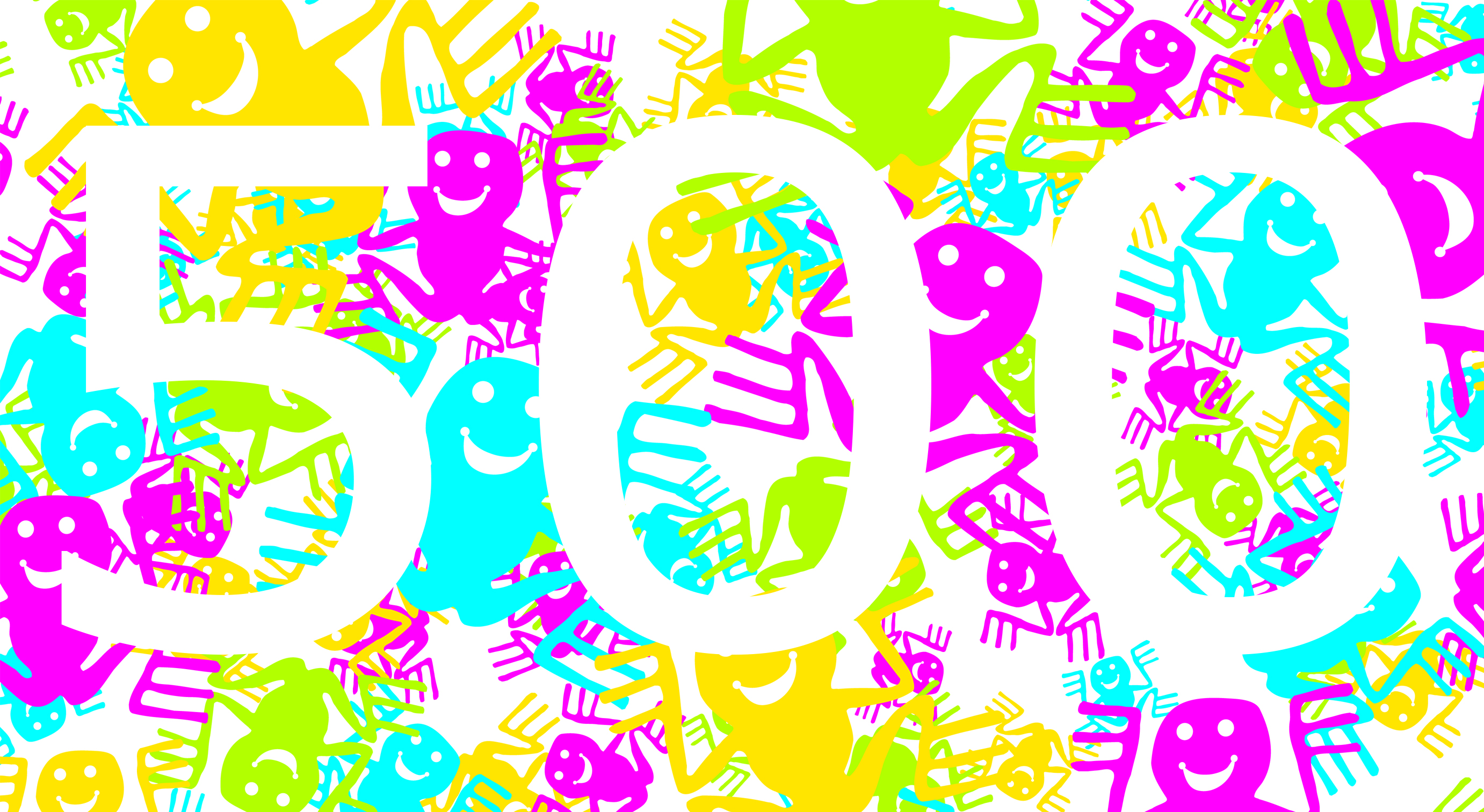 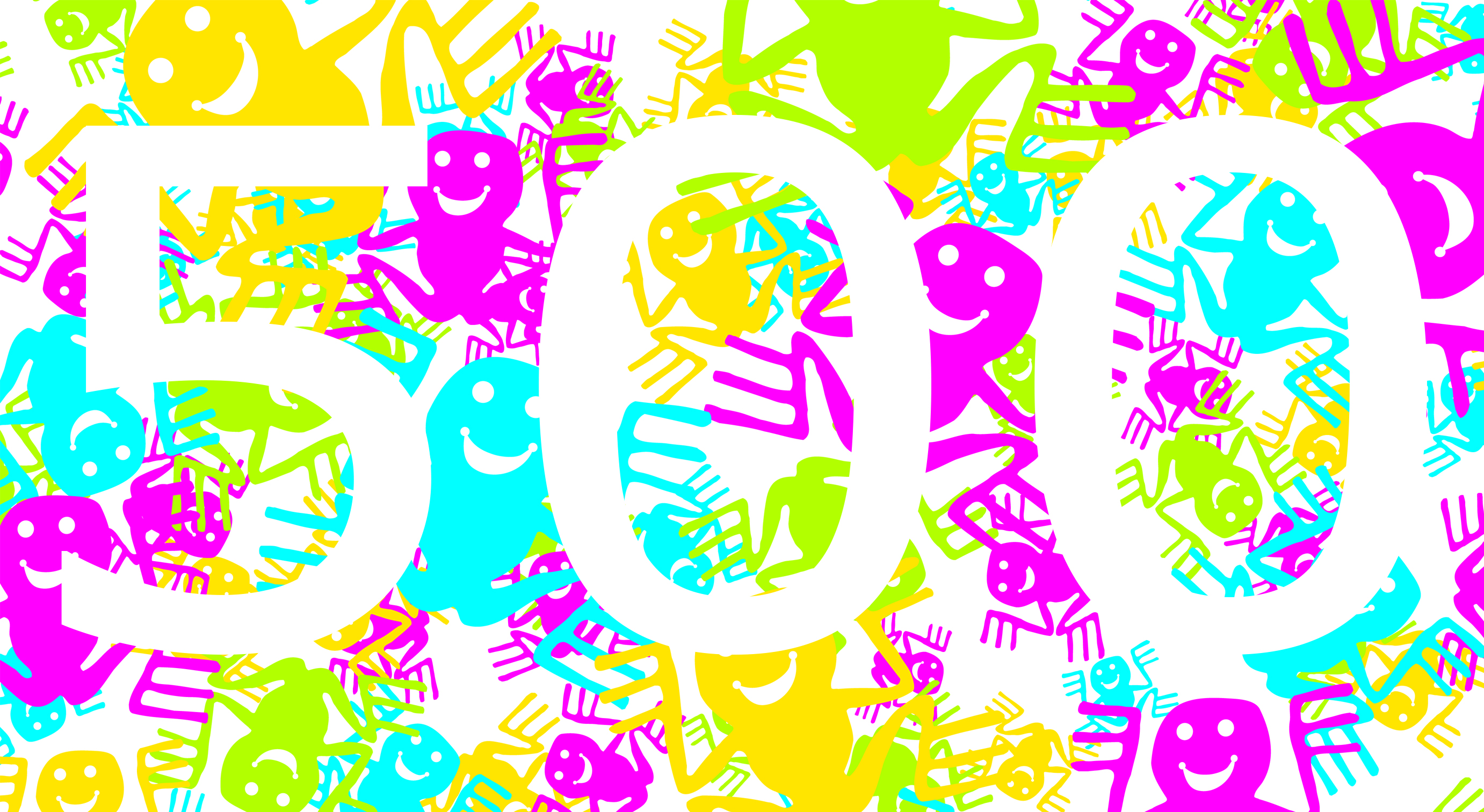 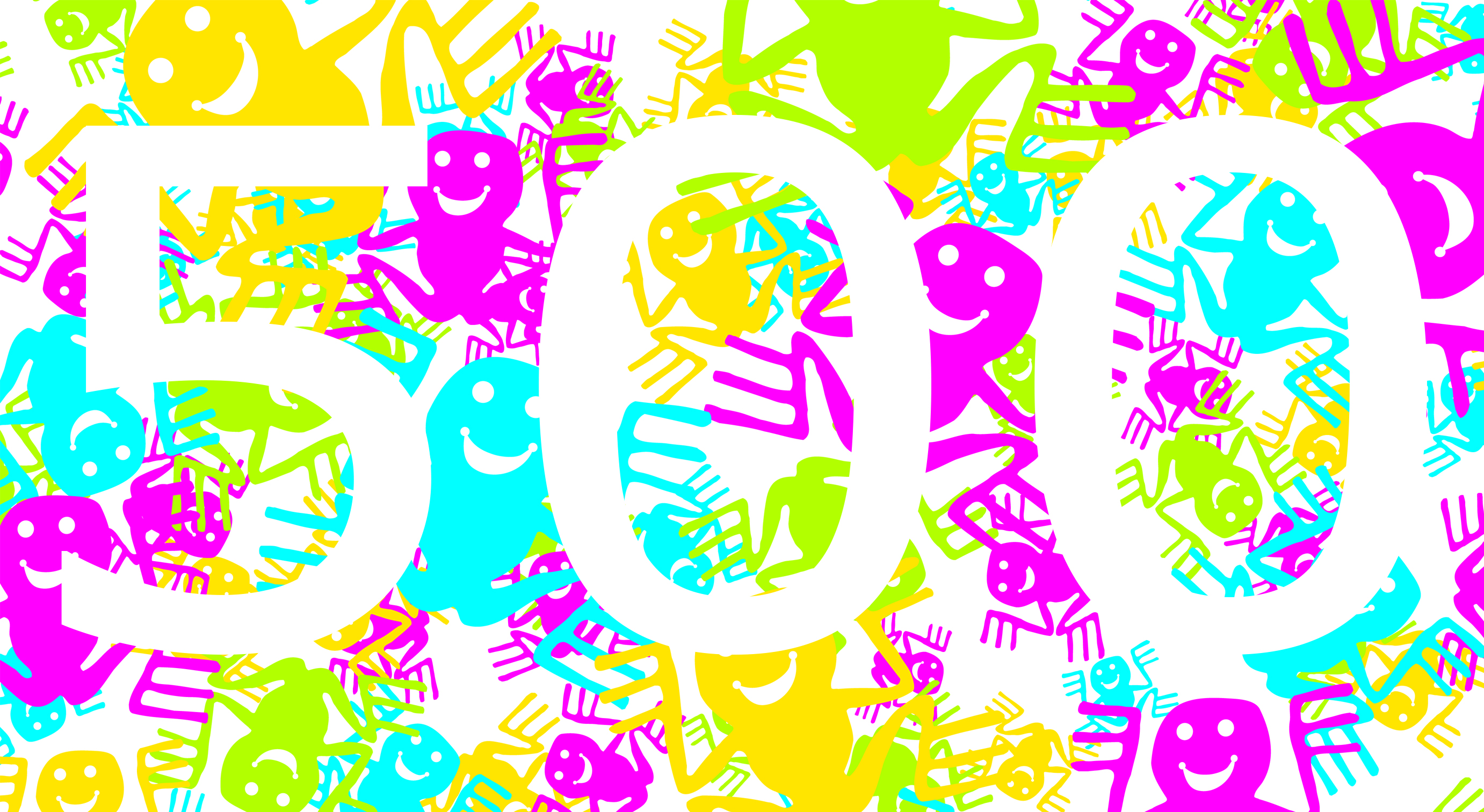 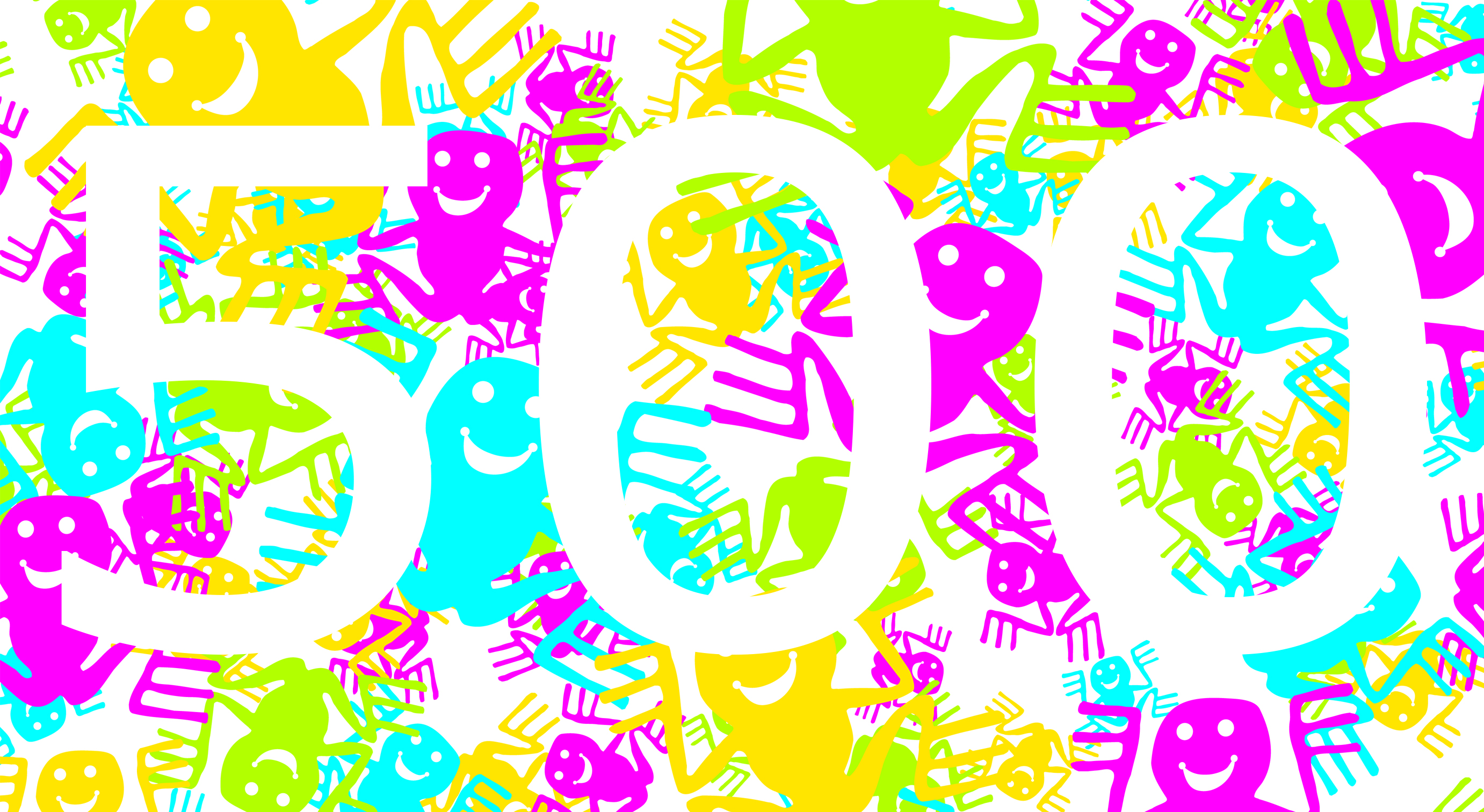 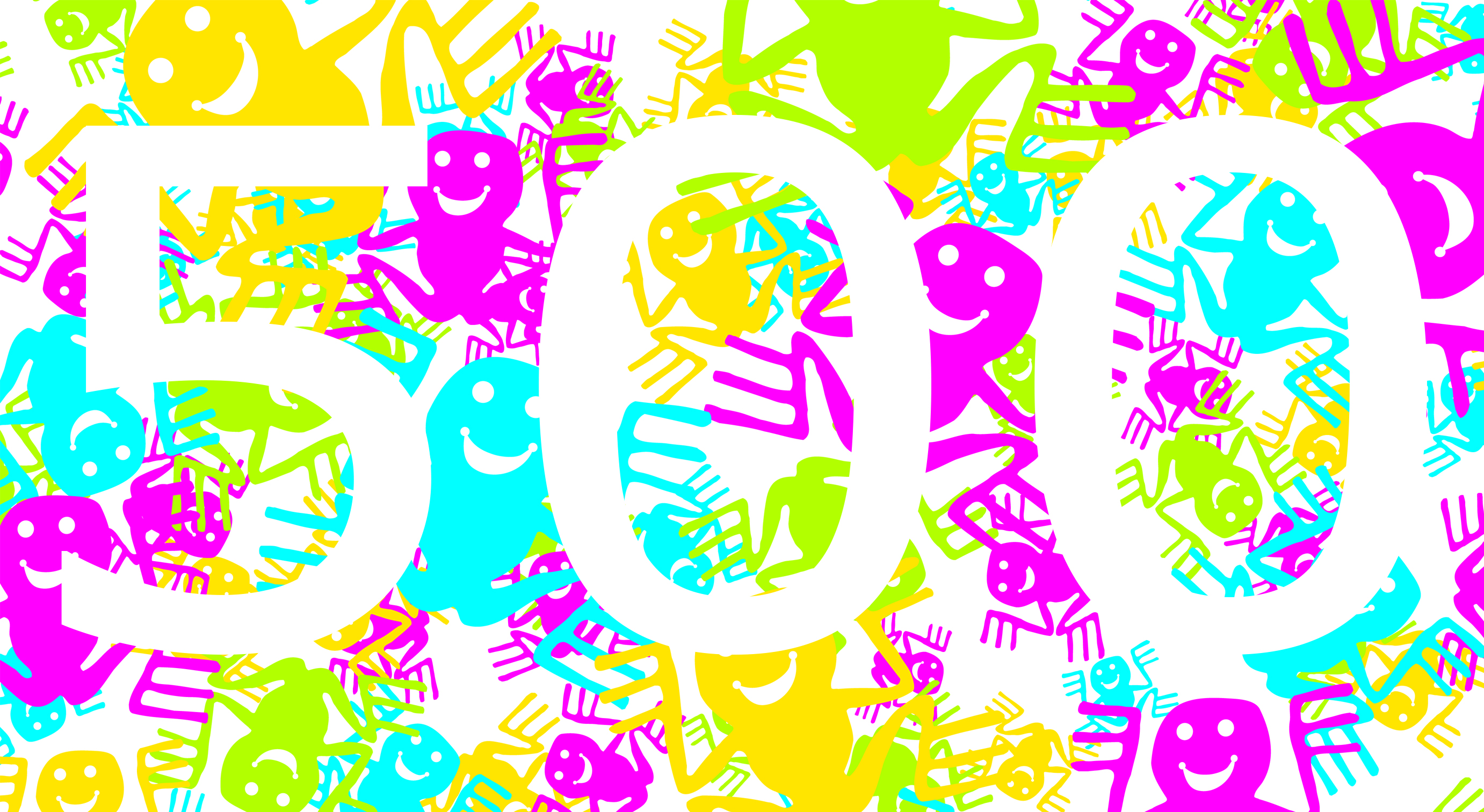 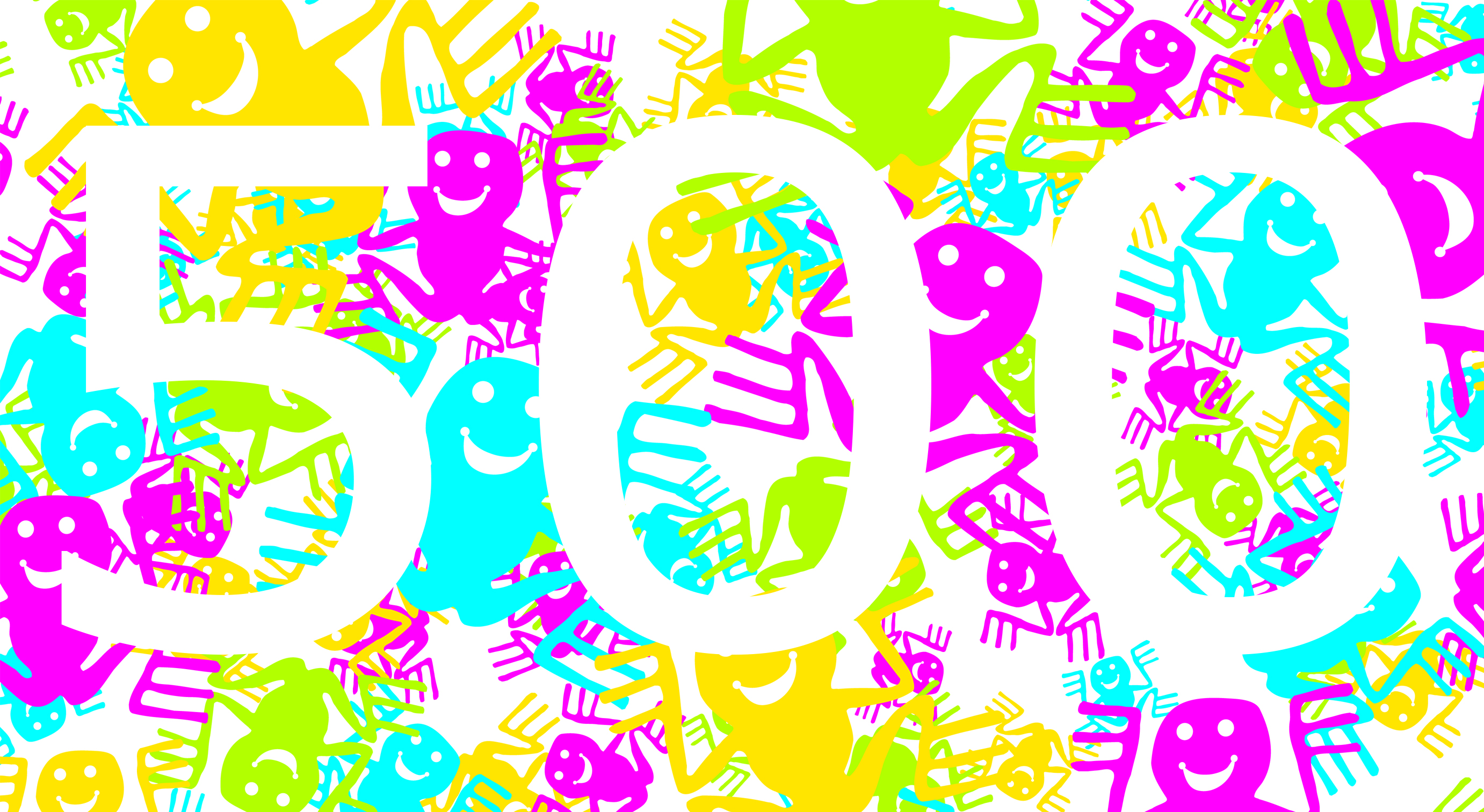 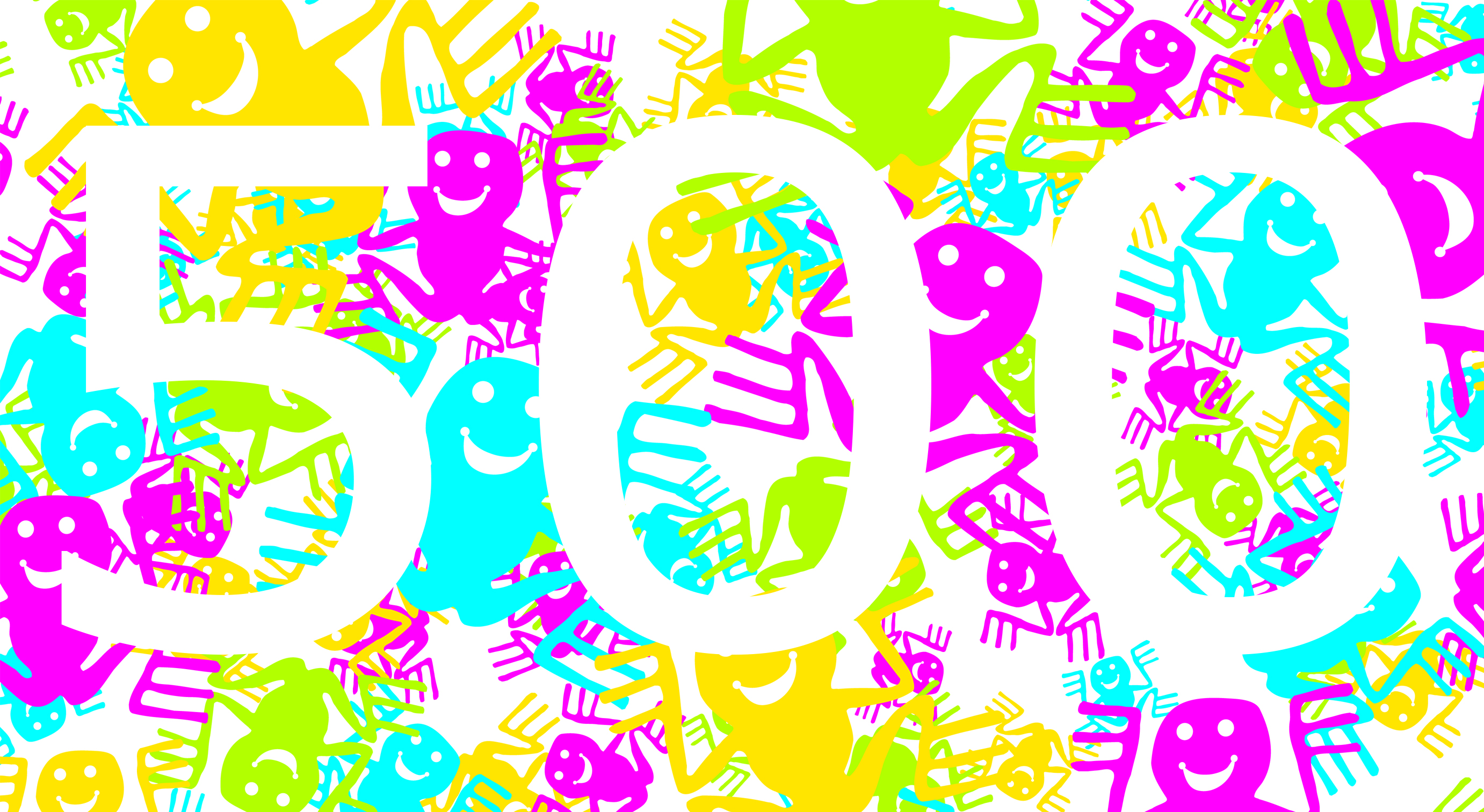 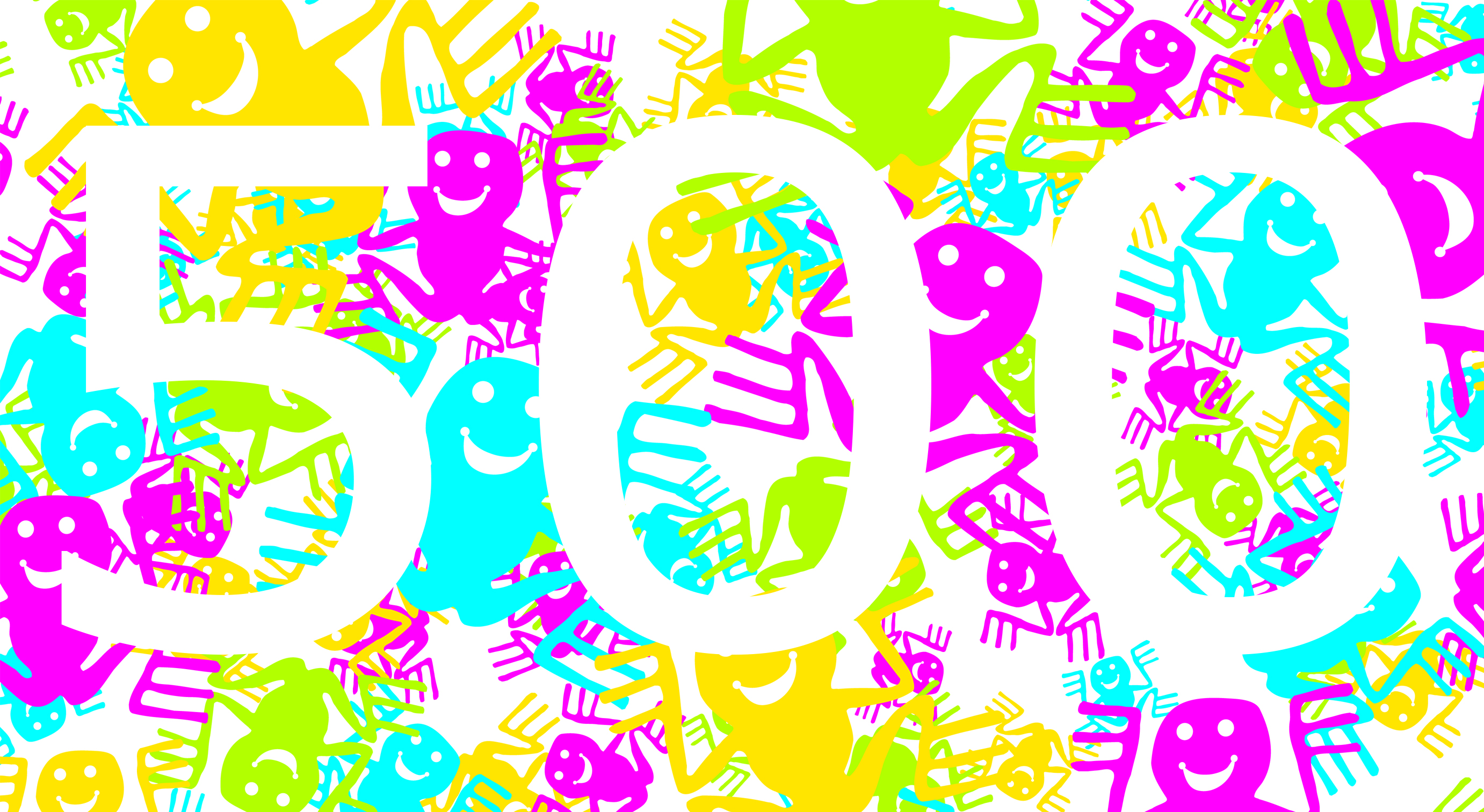 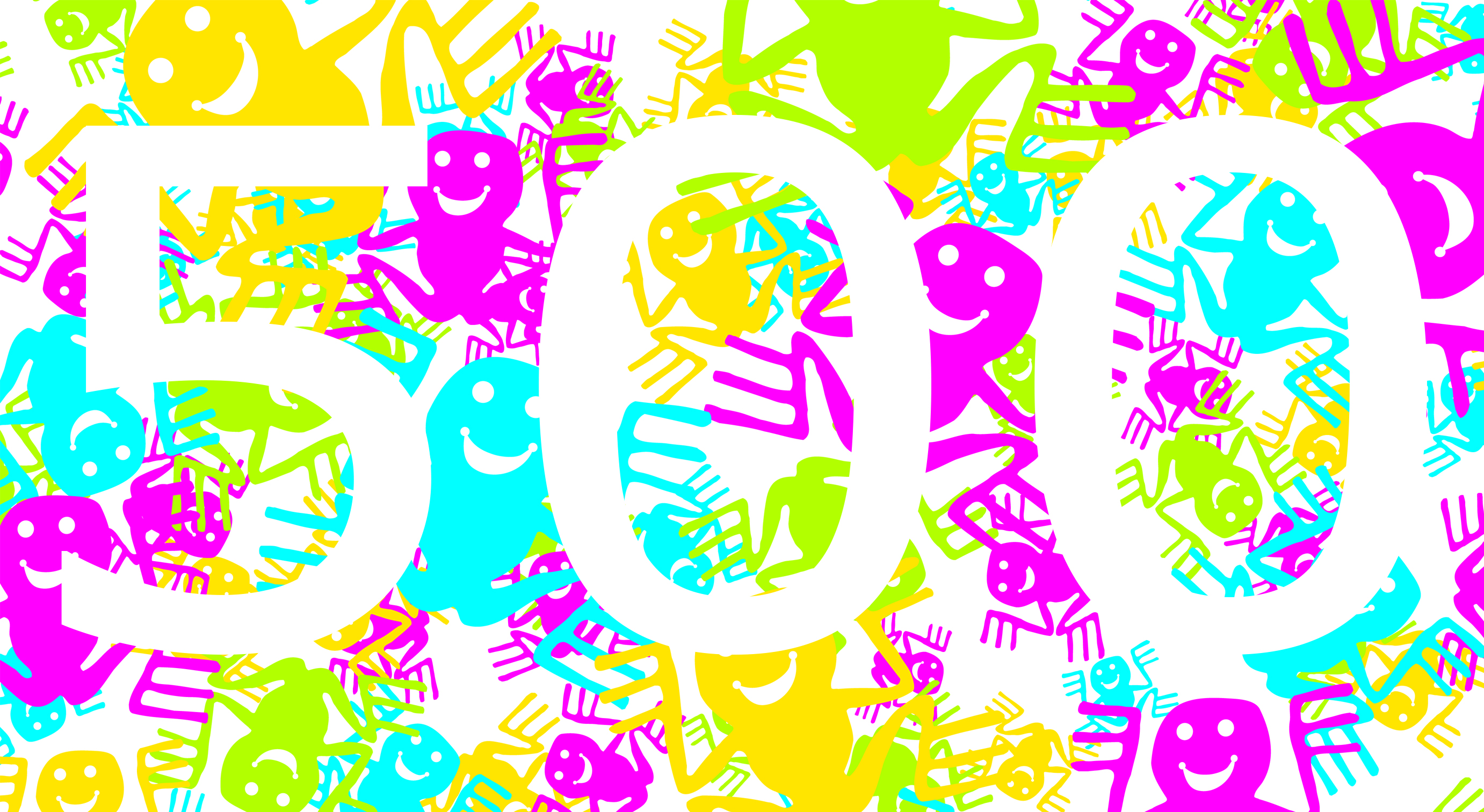 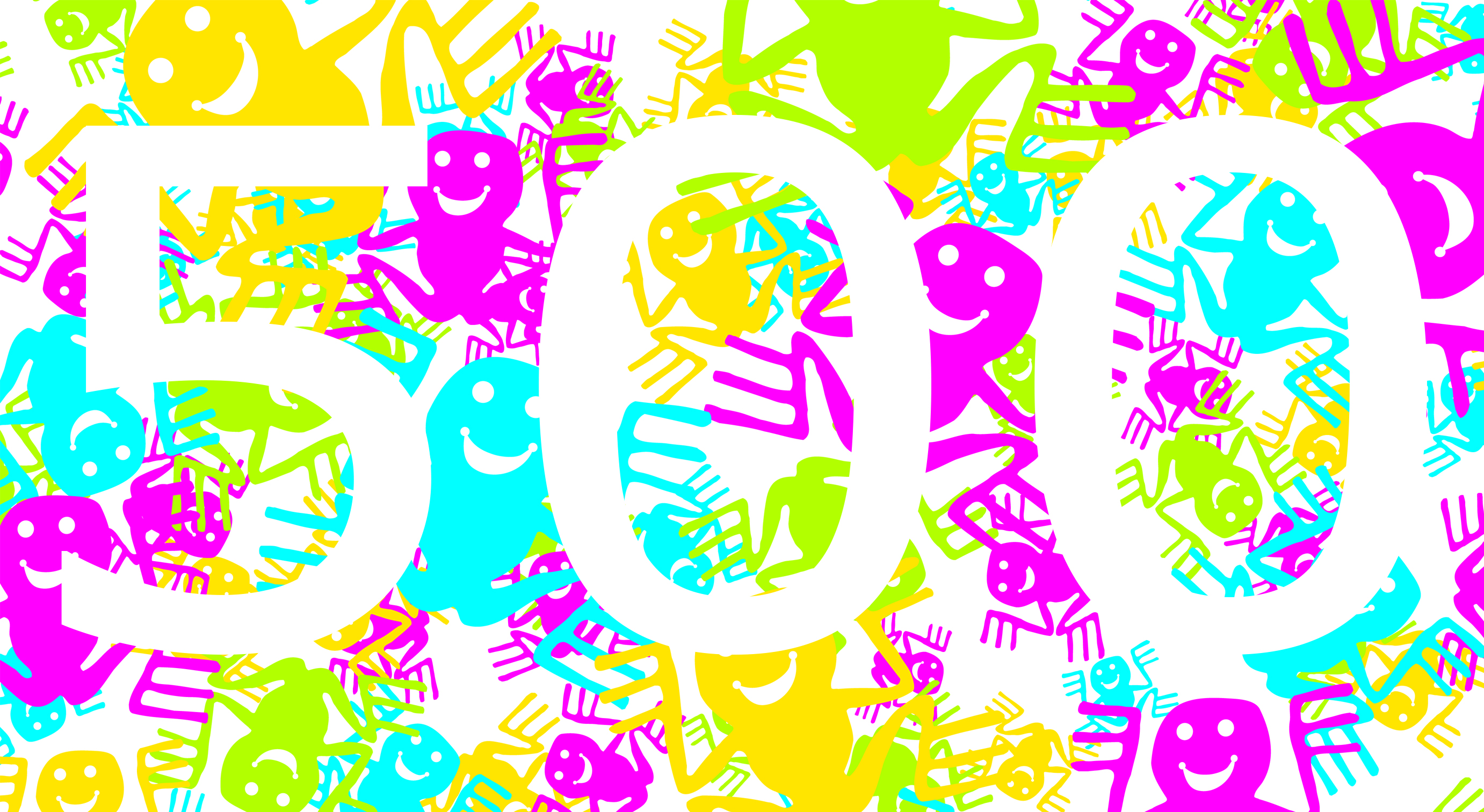 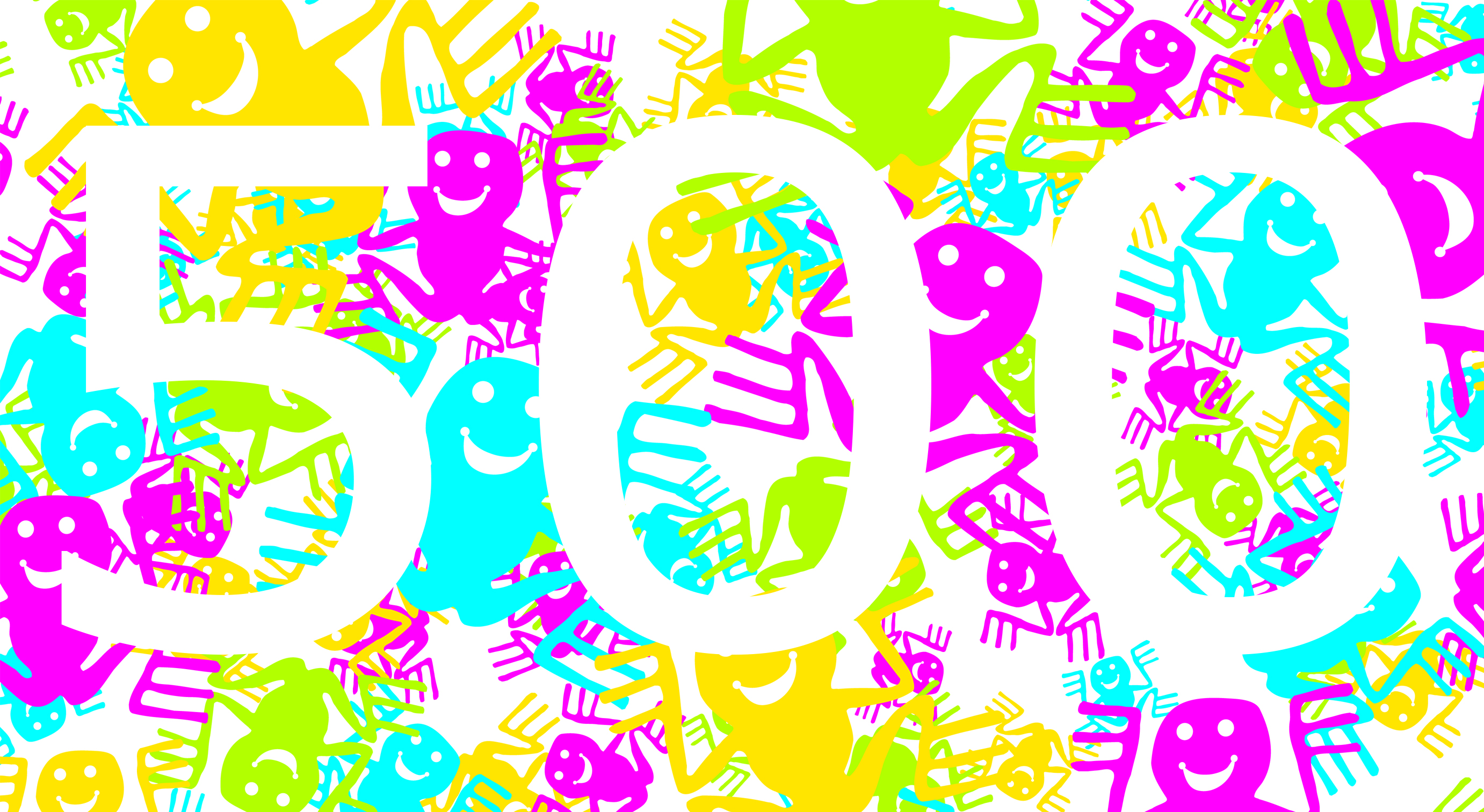 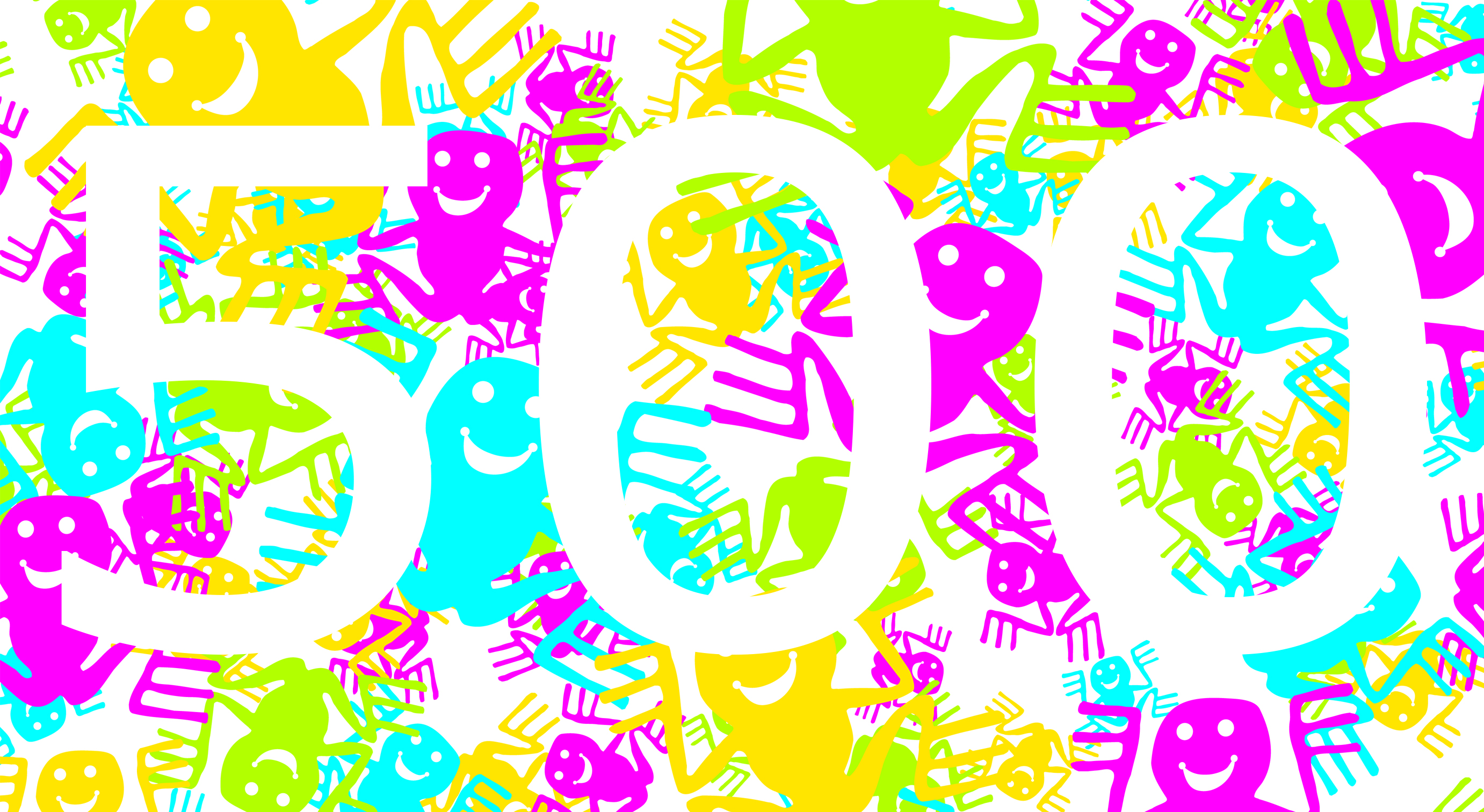 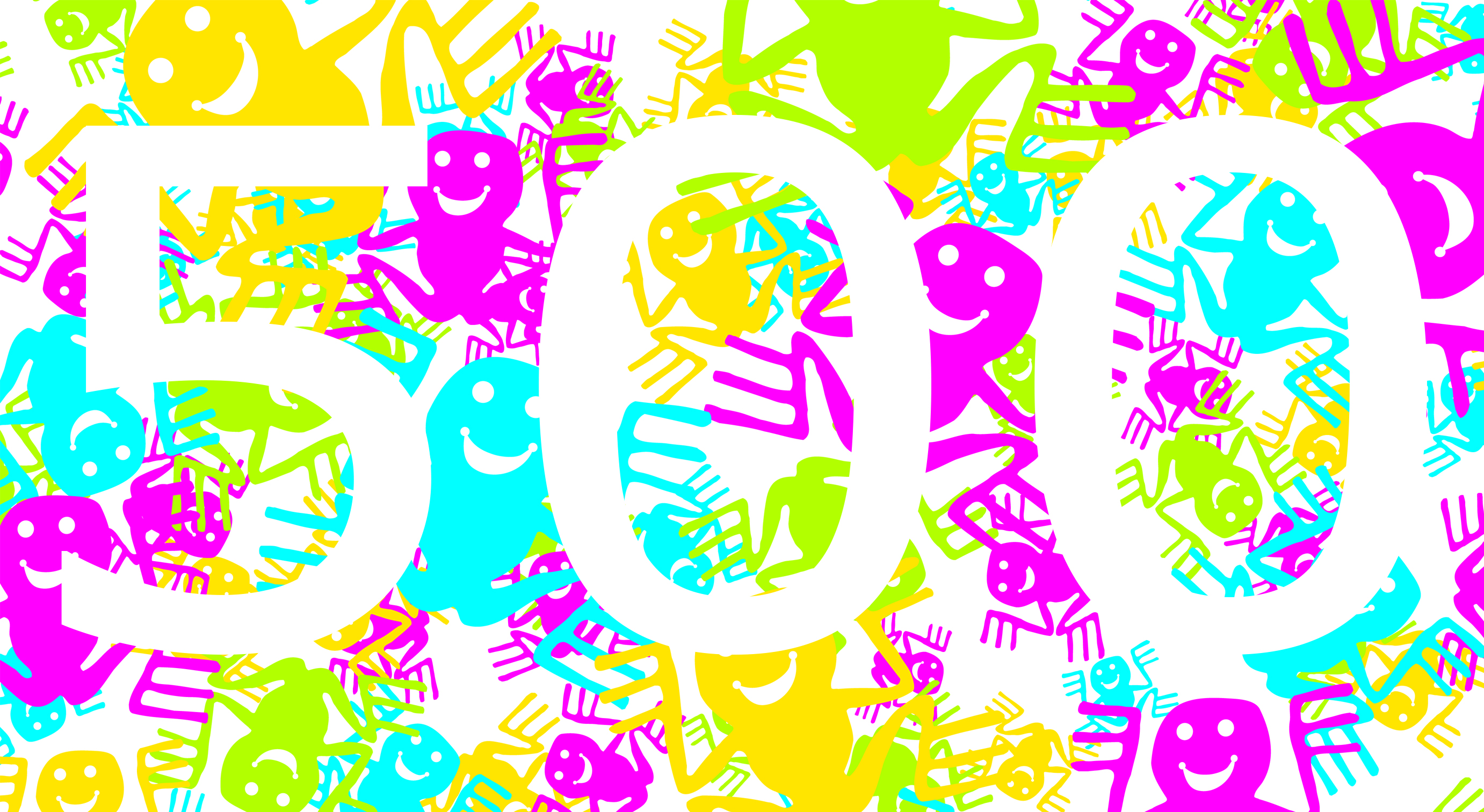 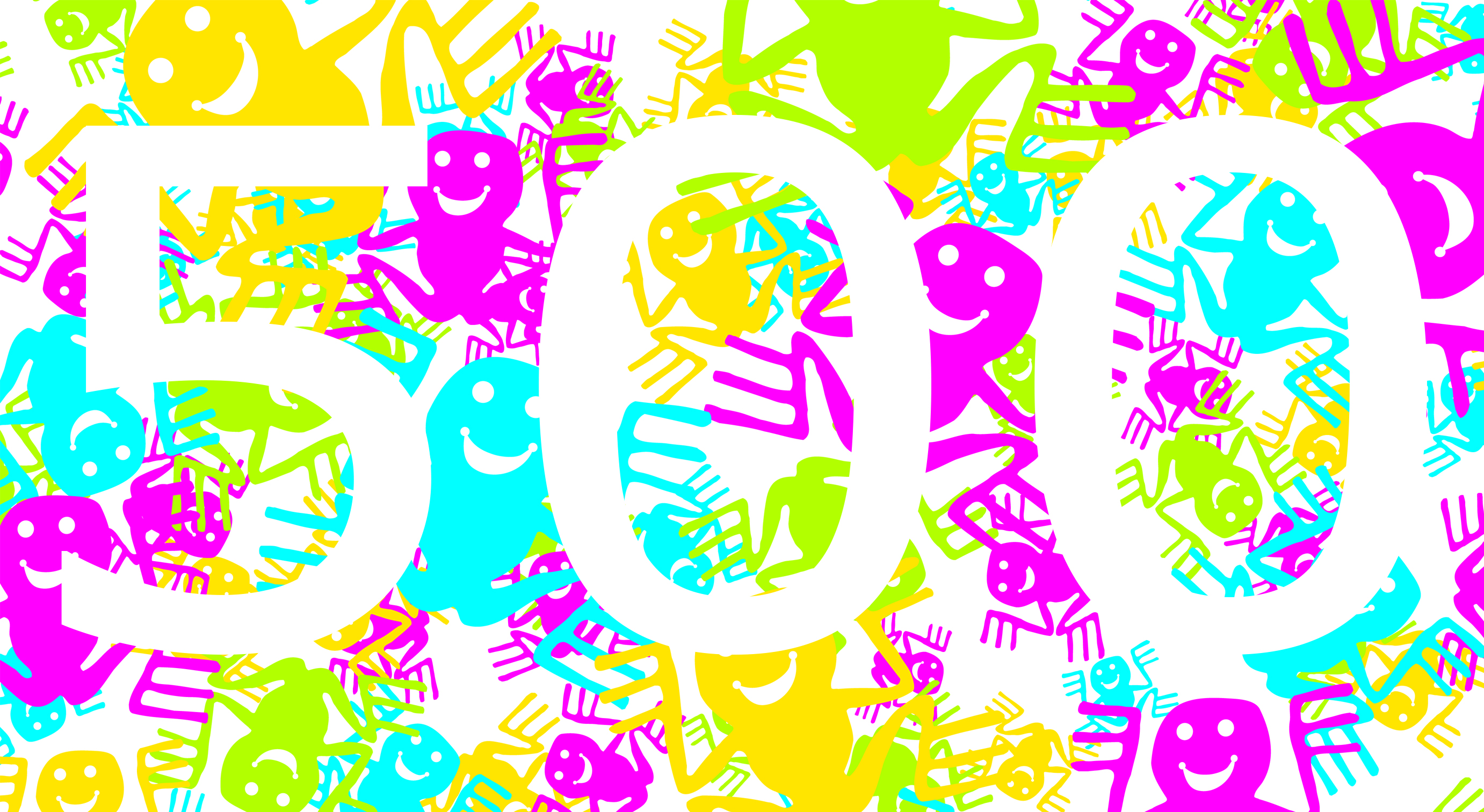 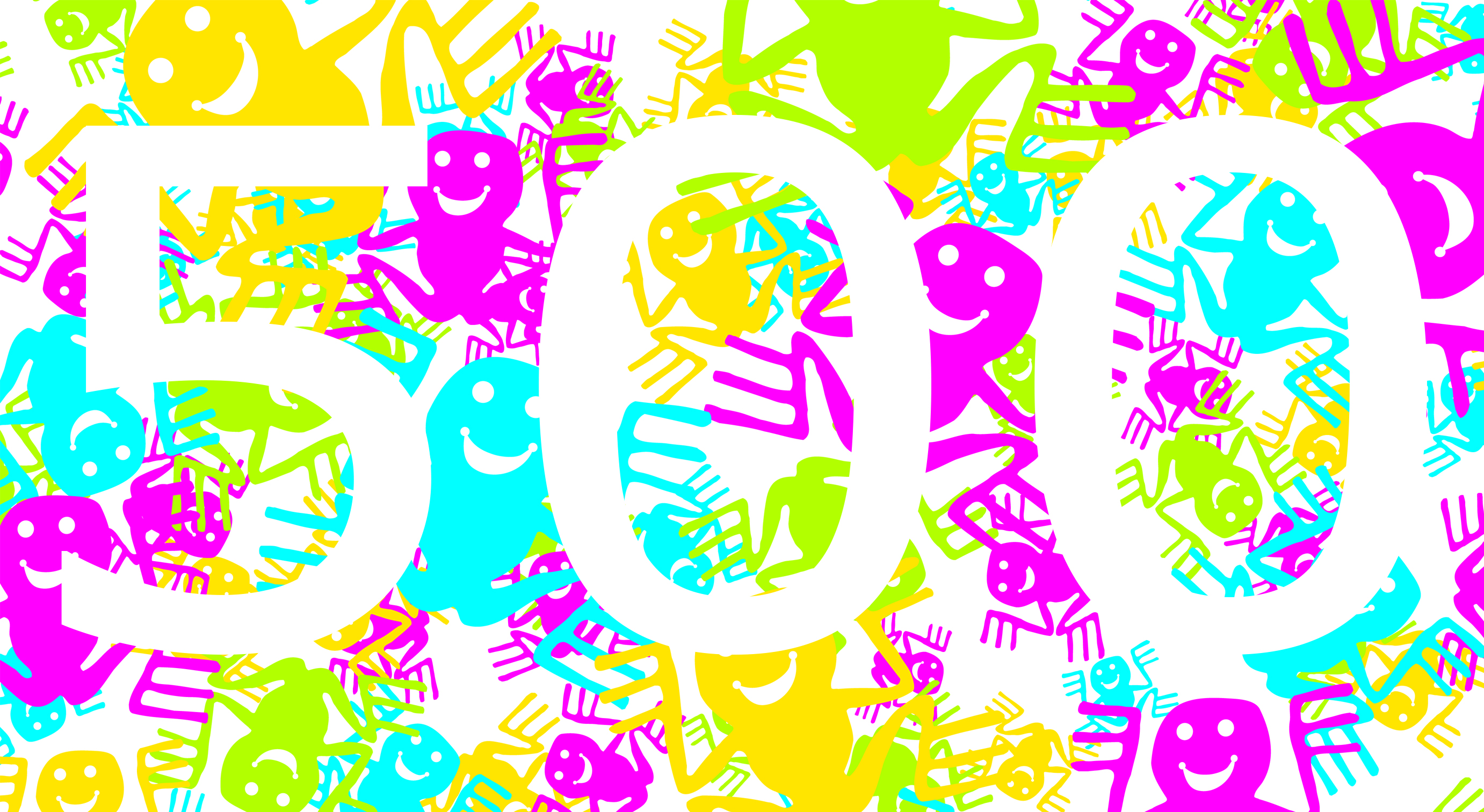 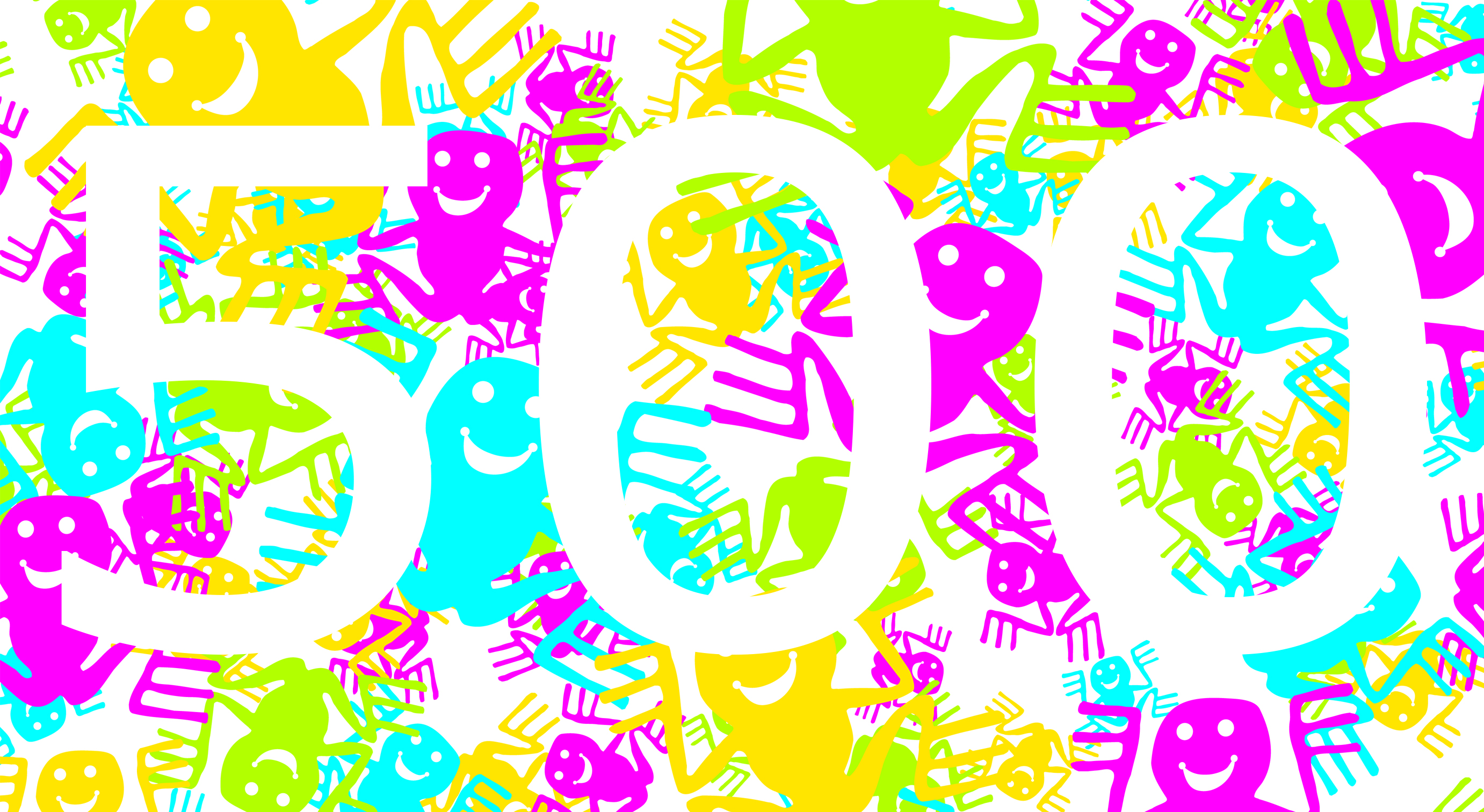 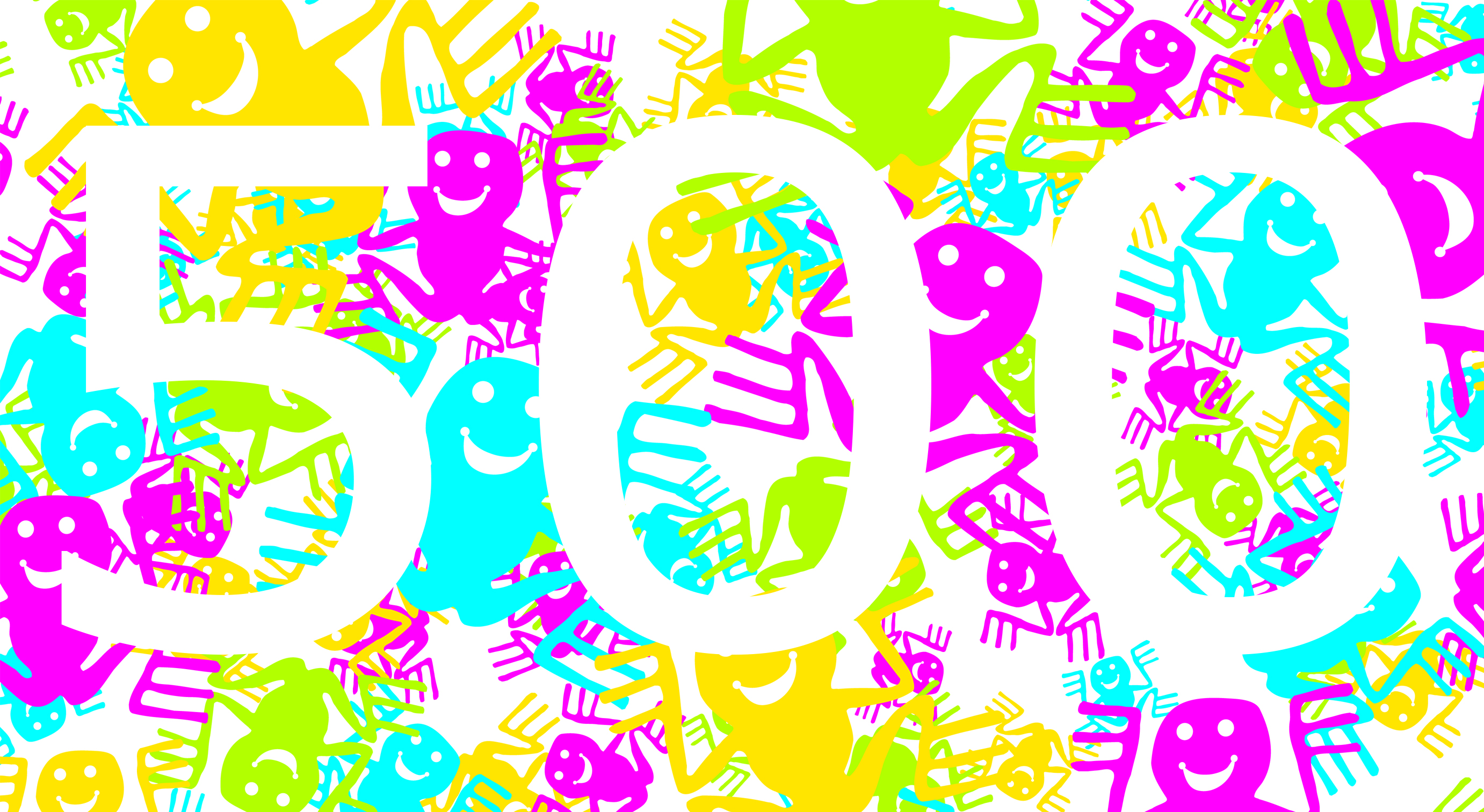 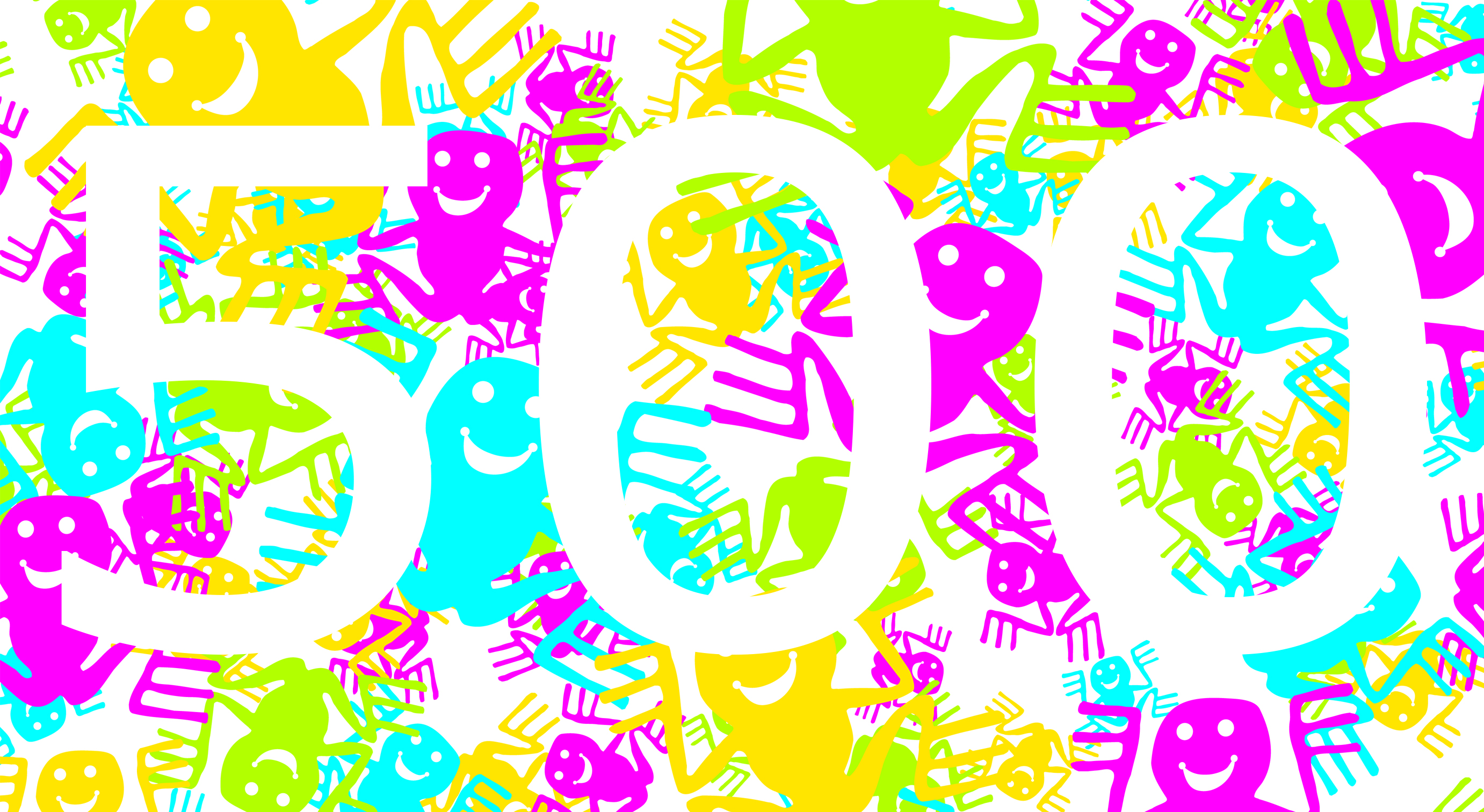 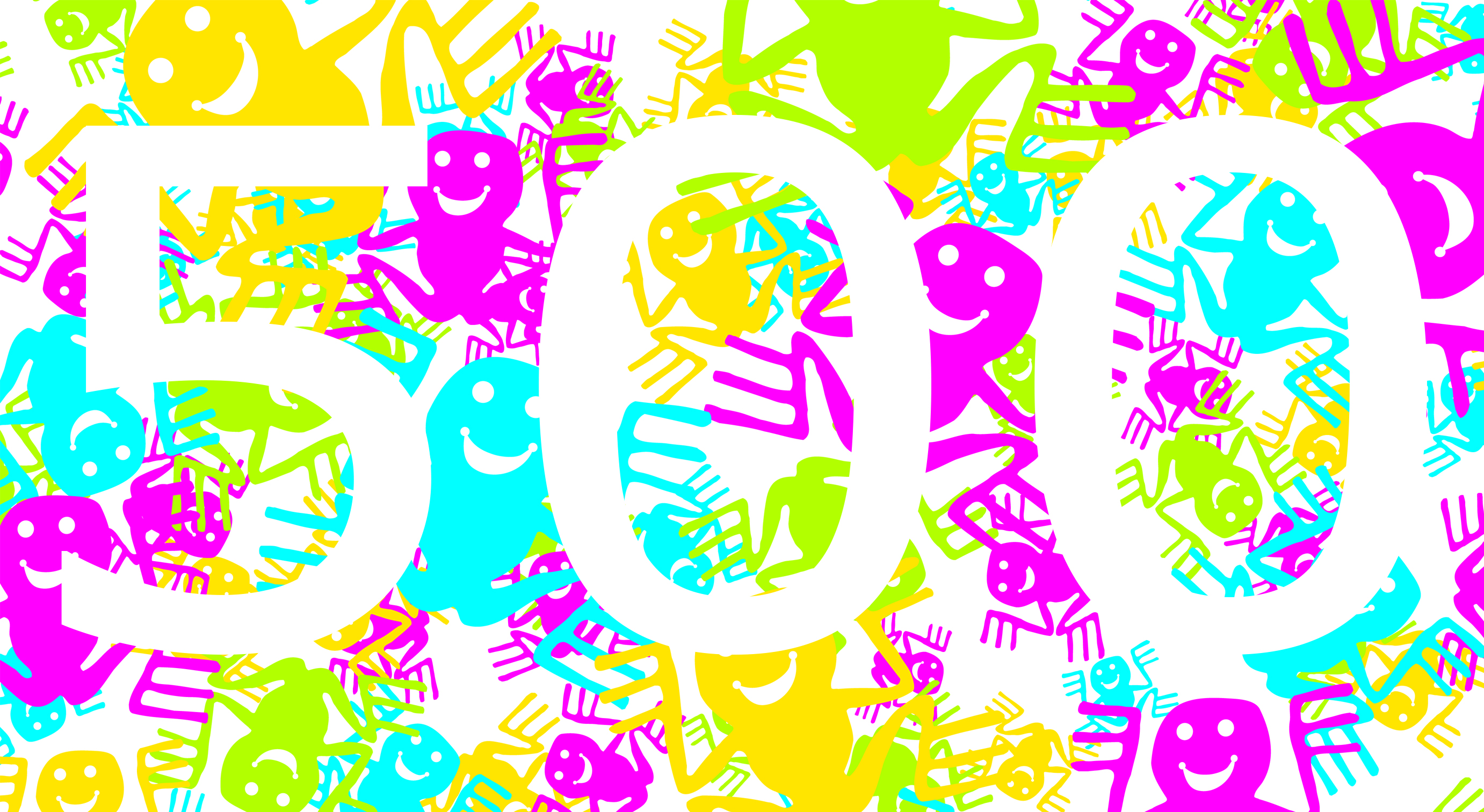